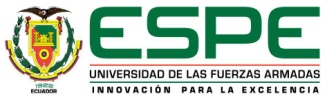 Trabajo de Conclusión de Carrera
Análisis Y Propuesta De Implementación De Marketing Olfativo En Los Puntos De Venta De Dilipa Cia. Ltda. Para Afianzar El Reconocimiento De Marca

Dayana Acosta

Sangolquí, noviembre de 2013
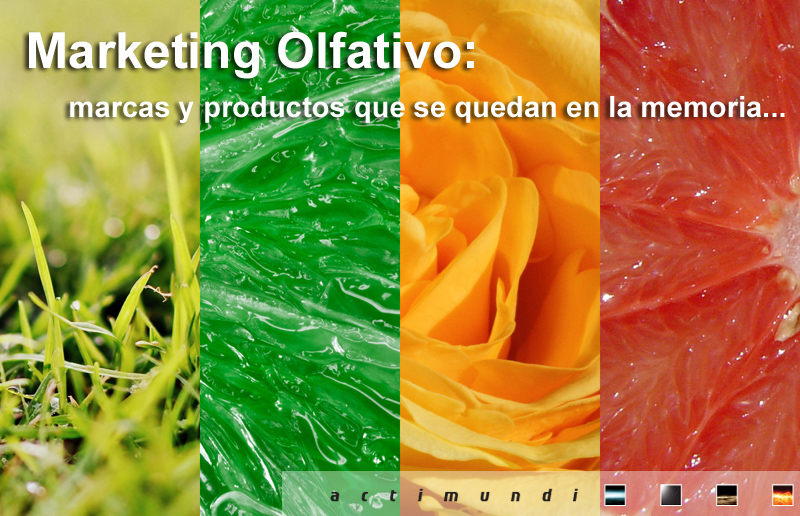 Agenda
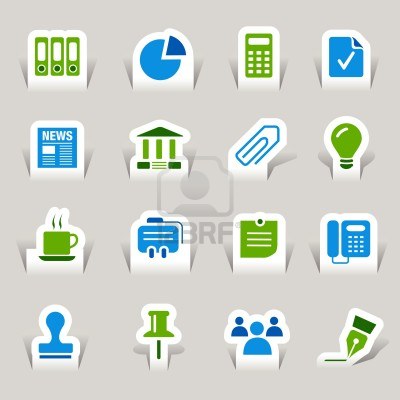 1. Generalidades
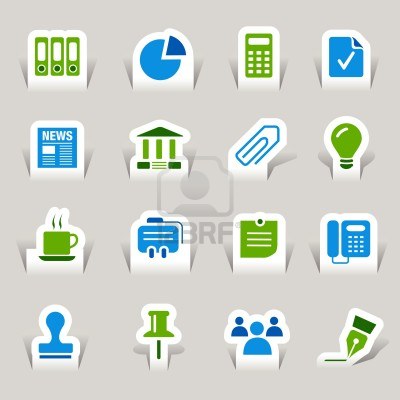 2. Análisis situacional
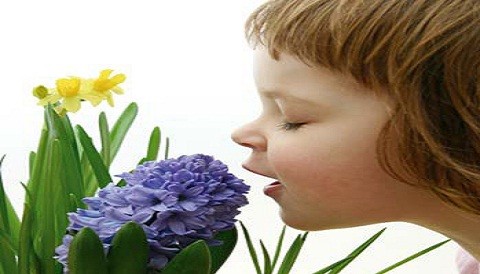 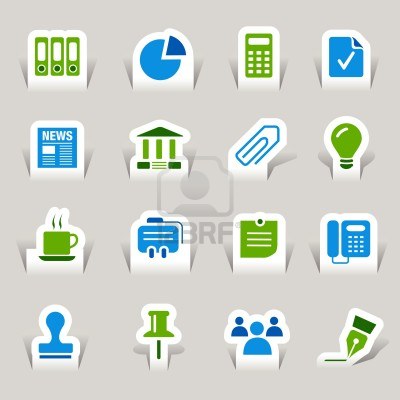 3. Estudio de mercado
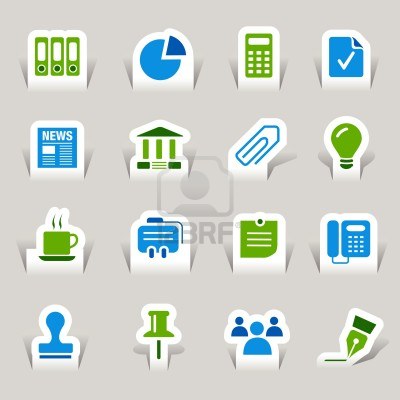 4. Propuesta de implementación
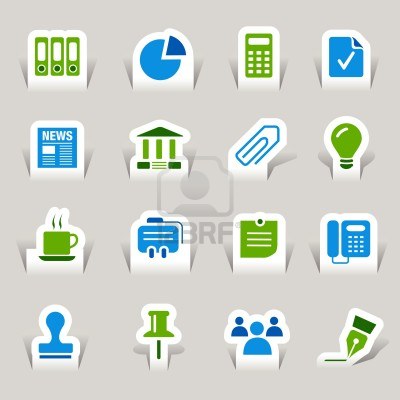 5. Conclusiones y recomendaciones
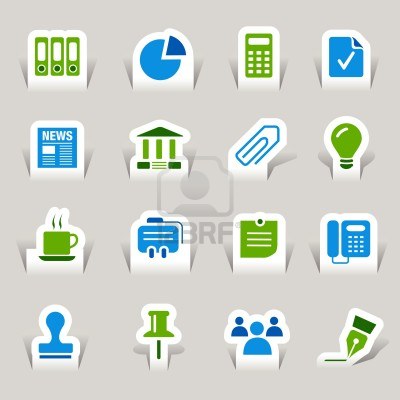 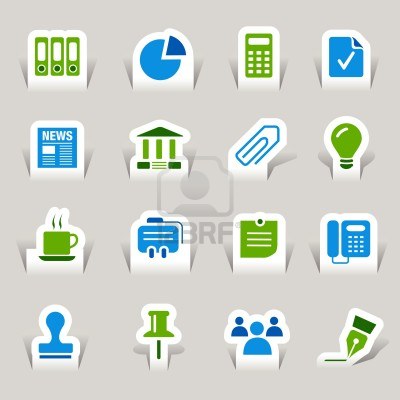 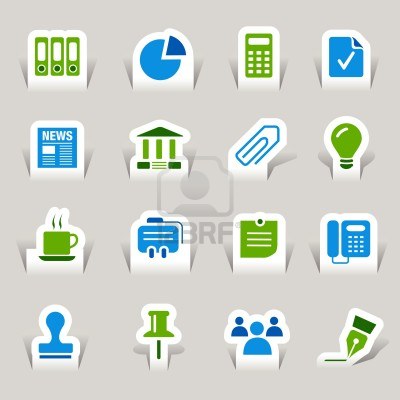 Generalidades
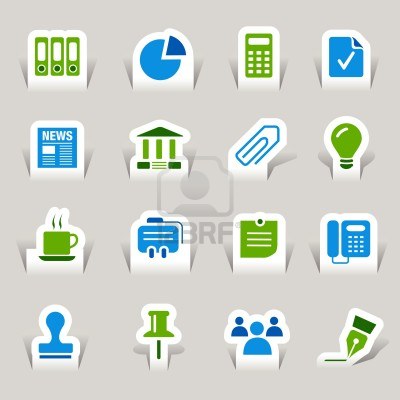 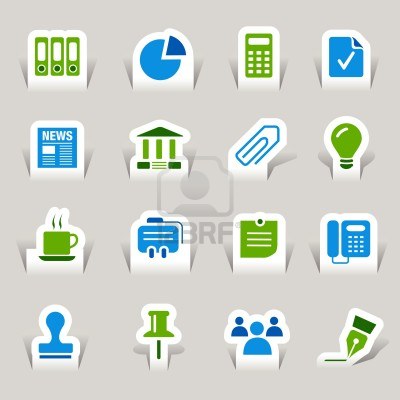 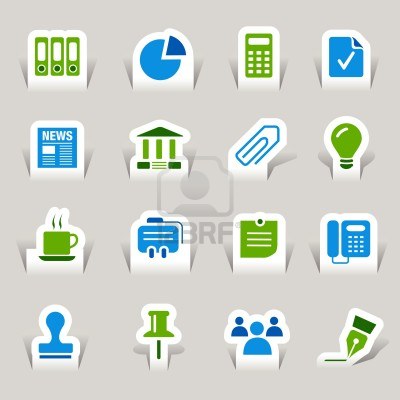 Objetivos
Analizar el impacto de la implementación de marketing olfativo en los puntos de venta de Dilipa Cia. Ltda.
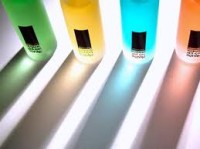 La Empresa
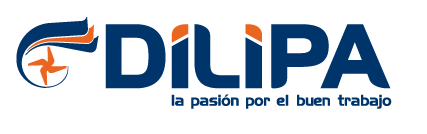 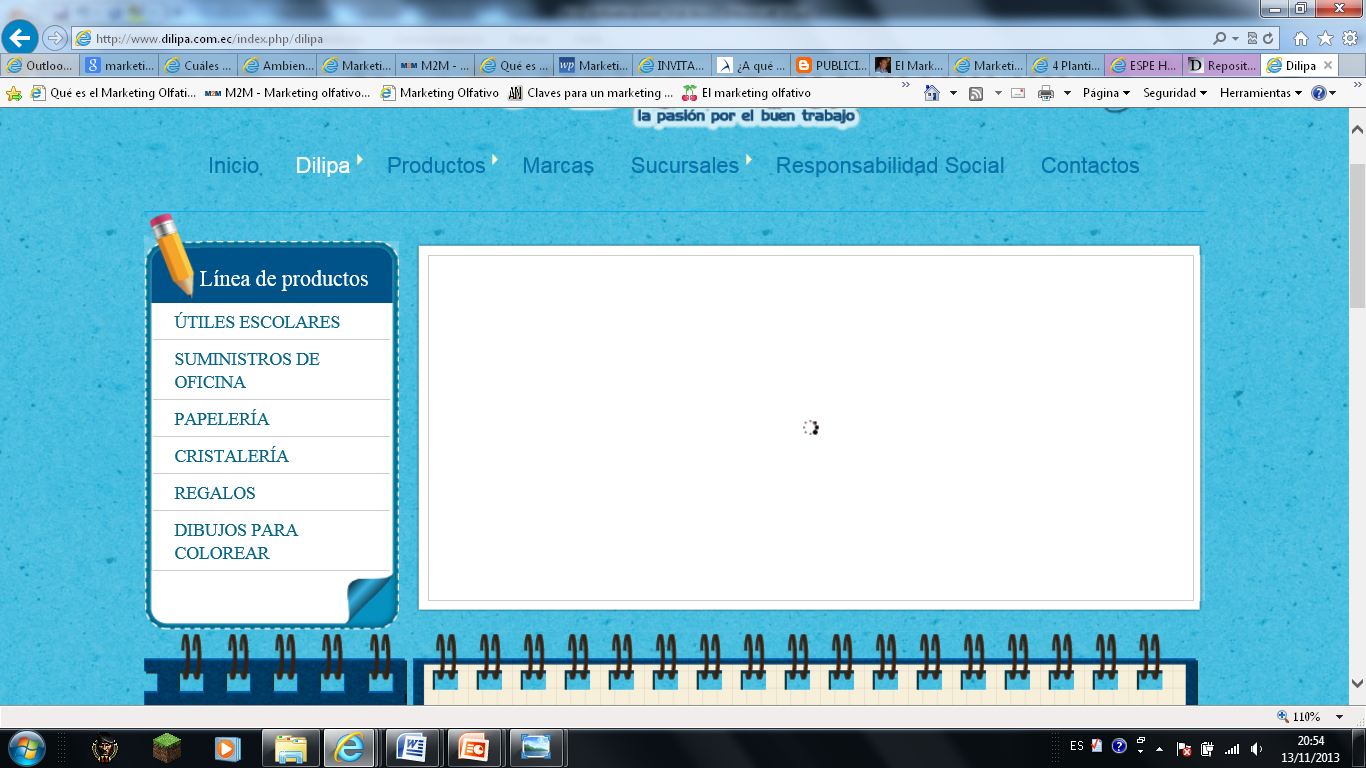 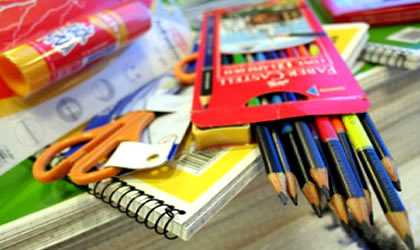 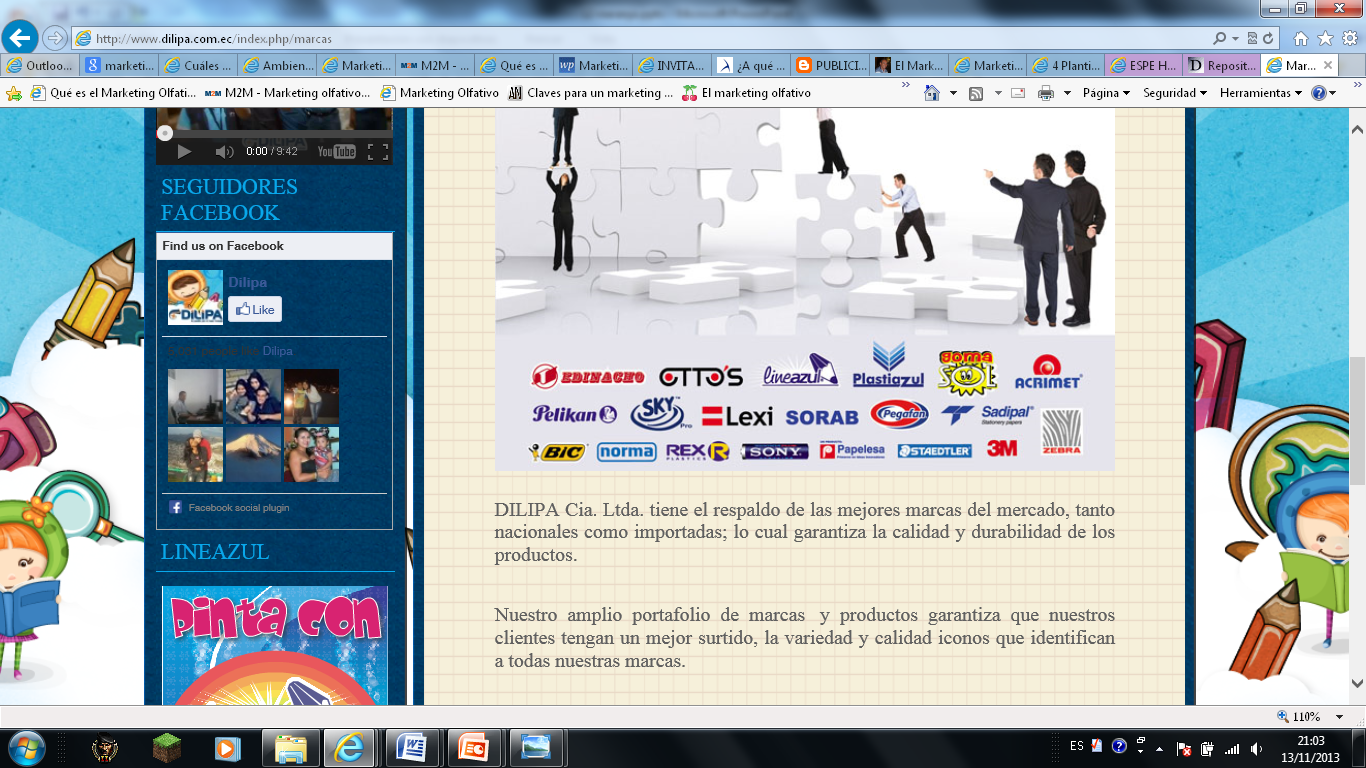 Marketing de la Empresa
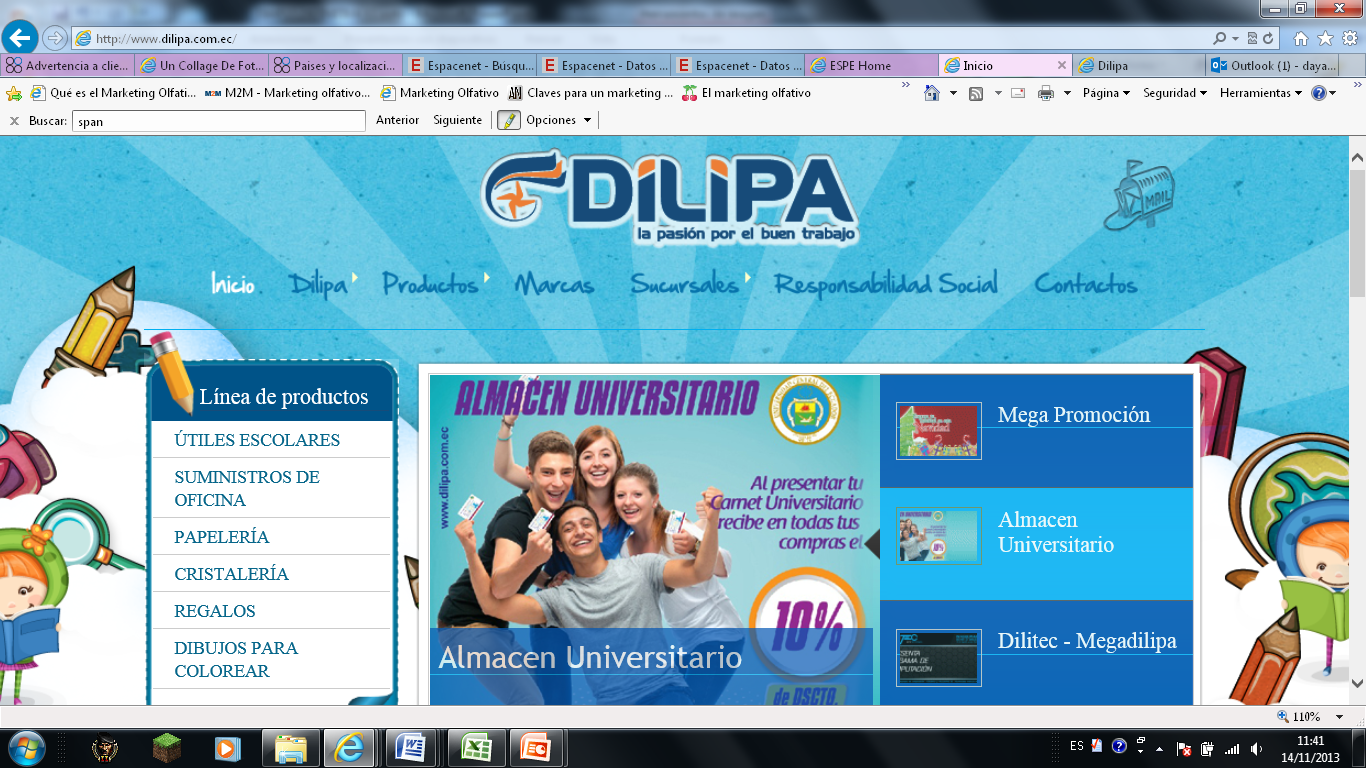 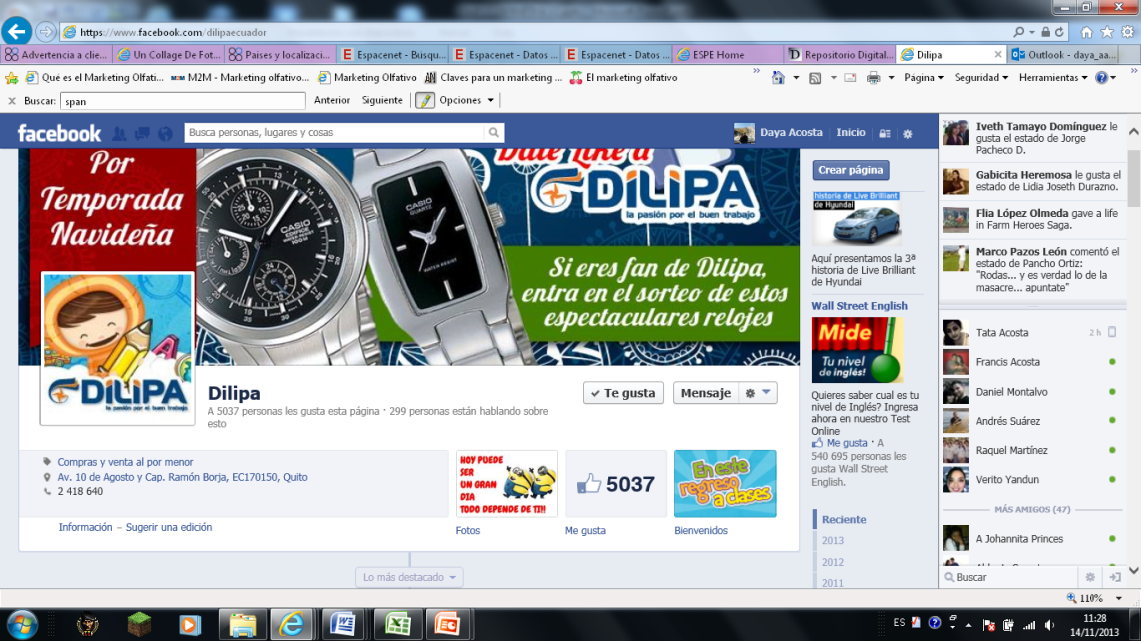 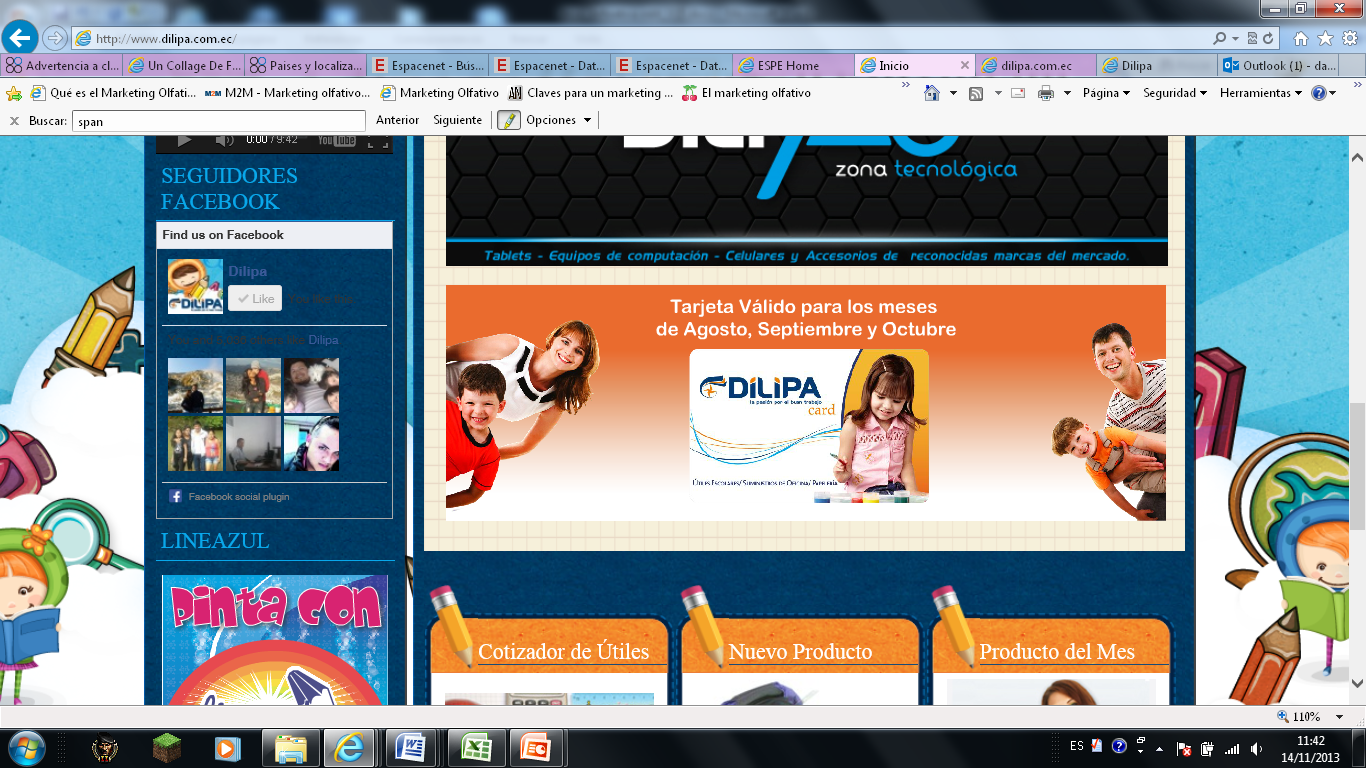 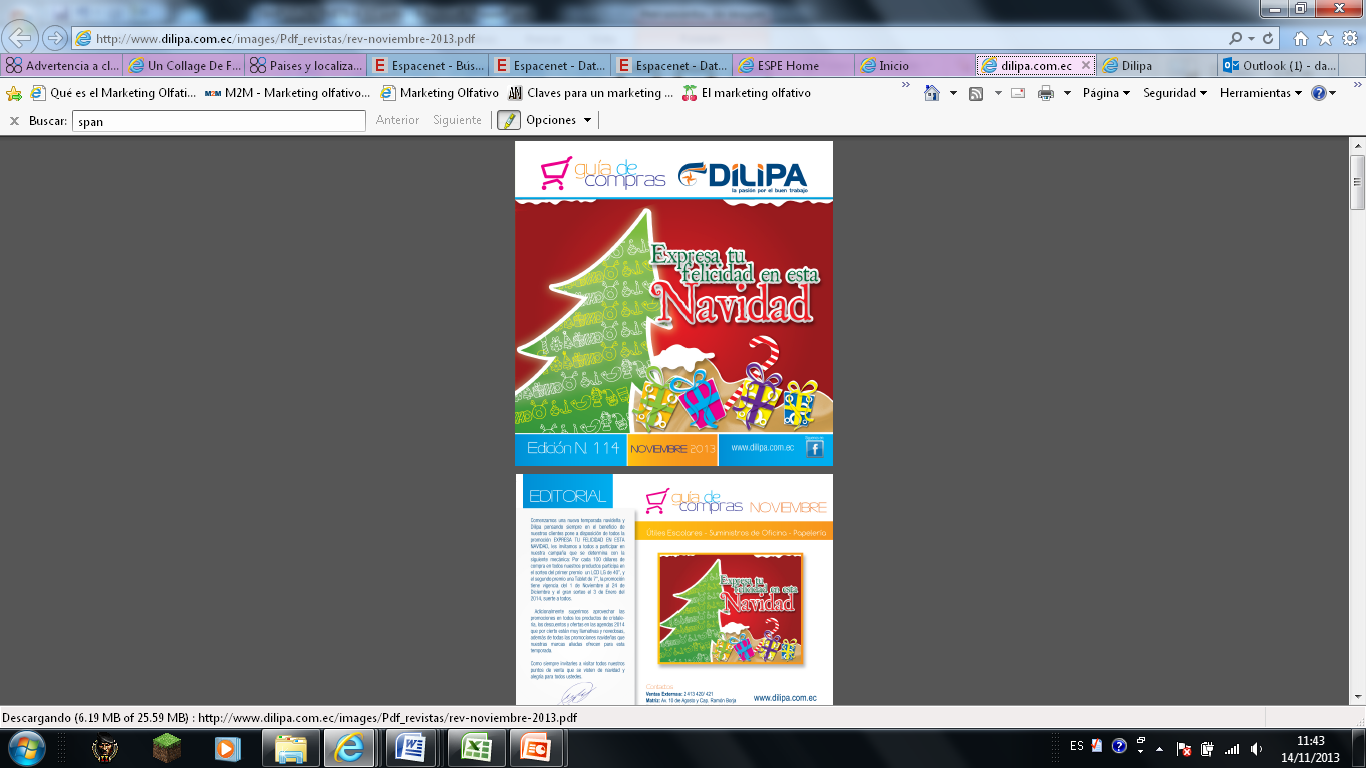 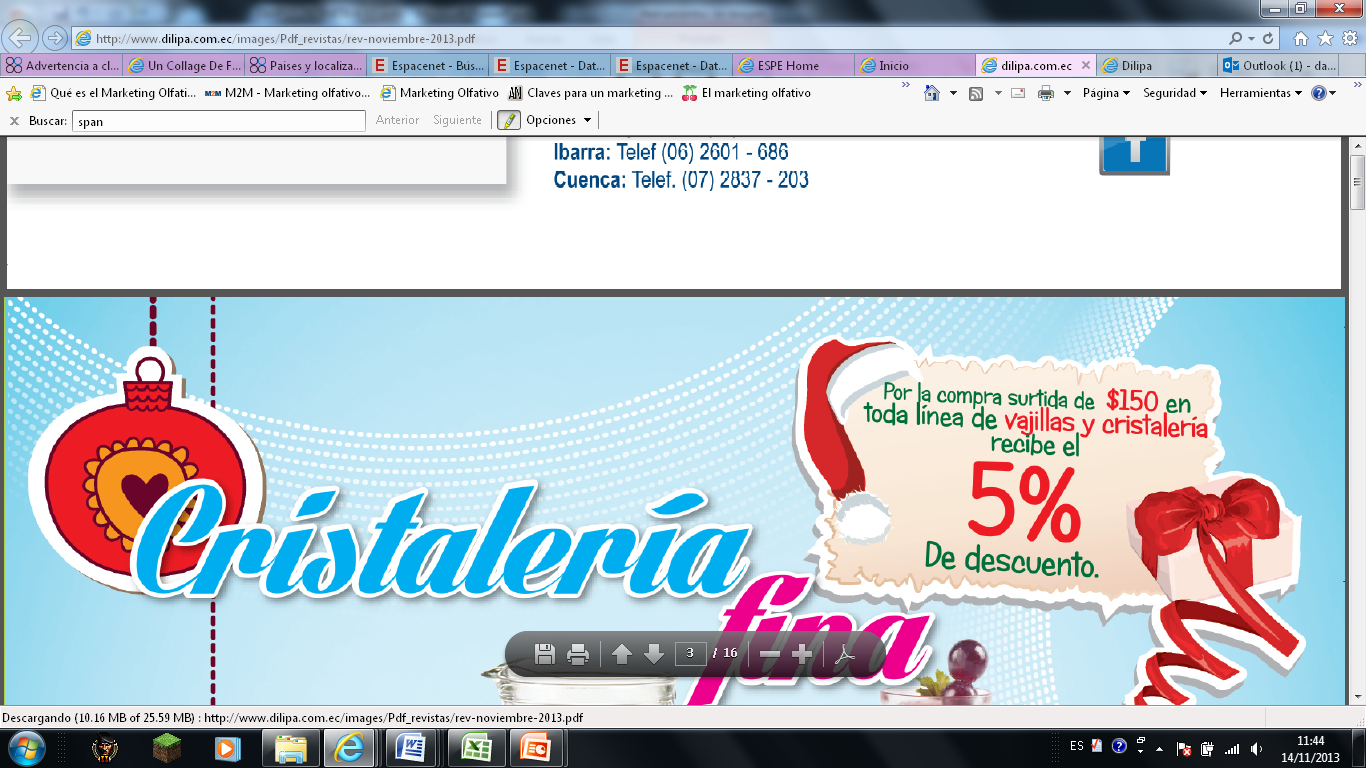 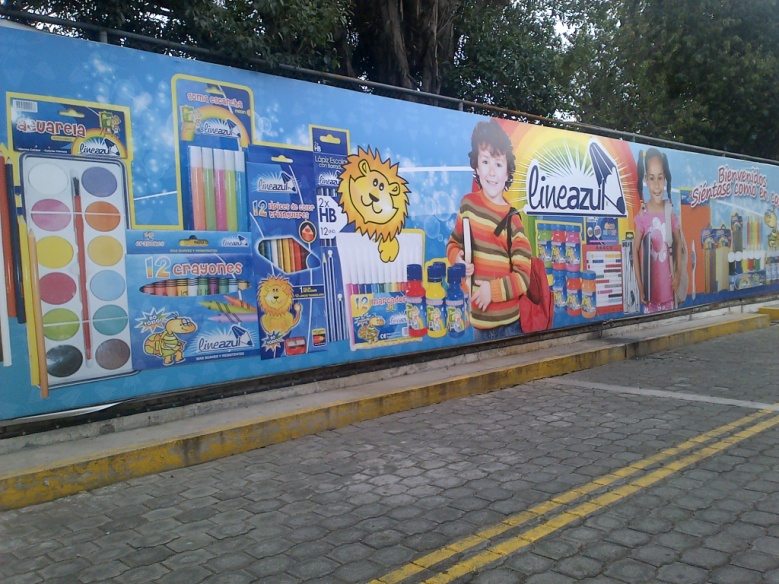 6
Problema
Estrategias innovadoras
Necesidad de reconocimiento
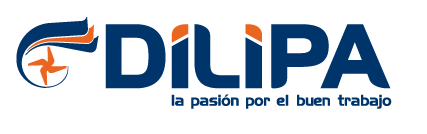 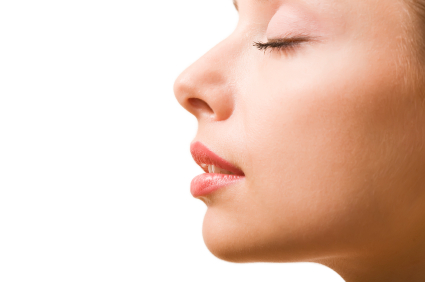 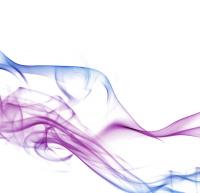 Marketing Olfativo
Diferenciación
Neuromarketing
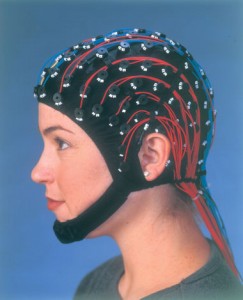 Respuesta del cerebro
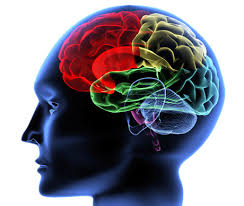 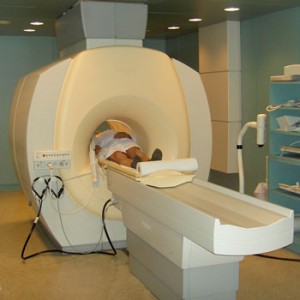 Estímulos Provocados
Marketing Sensorial
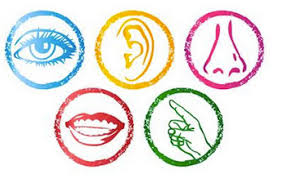 Estimular
Vínculos emocionales
El olfato
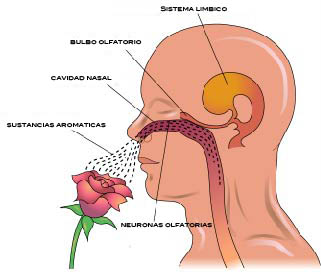 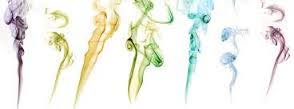 El Marketing Olfativo
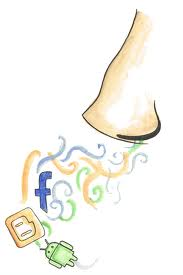 Reconocimiento de marca
Odotipo
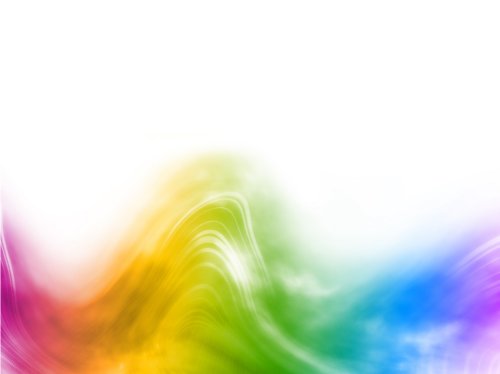 “El odotipo es una forma aromática estable que se inscribe como uno más de los elementos de identificación para una marca, que junto con el logotipo, el isotipo y otros niveles de identificación funciona como índice para reconocer una marca determinada”
(Bonadeo, 2005)
El Marketing Olfativo
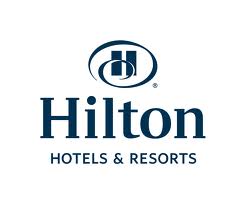 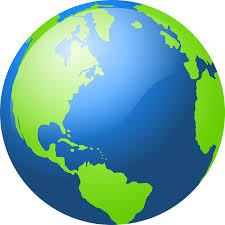 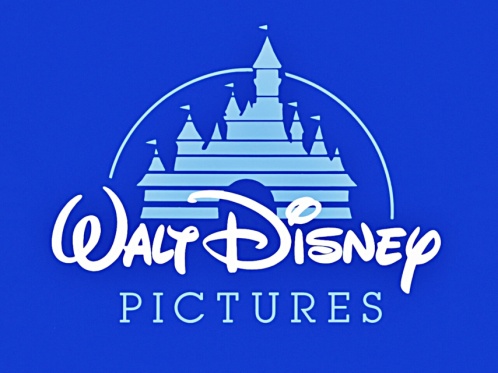 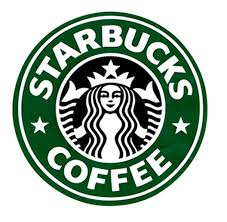 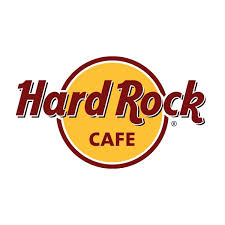 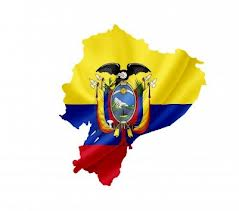 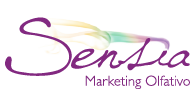 Nike
Quicentro Shopping
Sukasa
Hotel Marriot
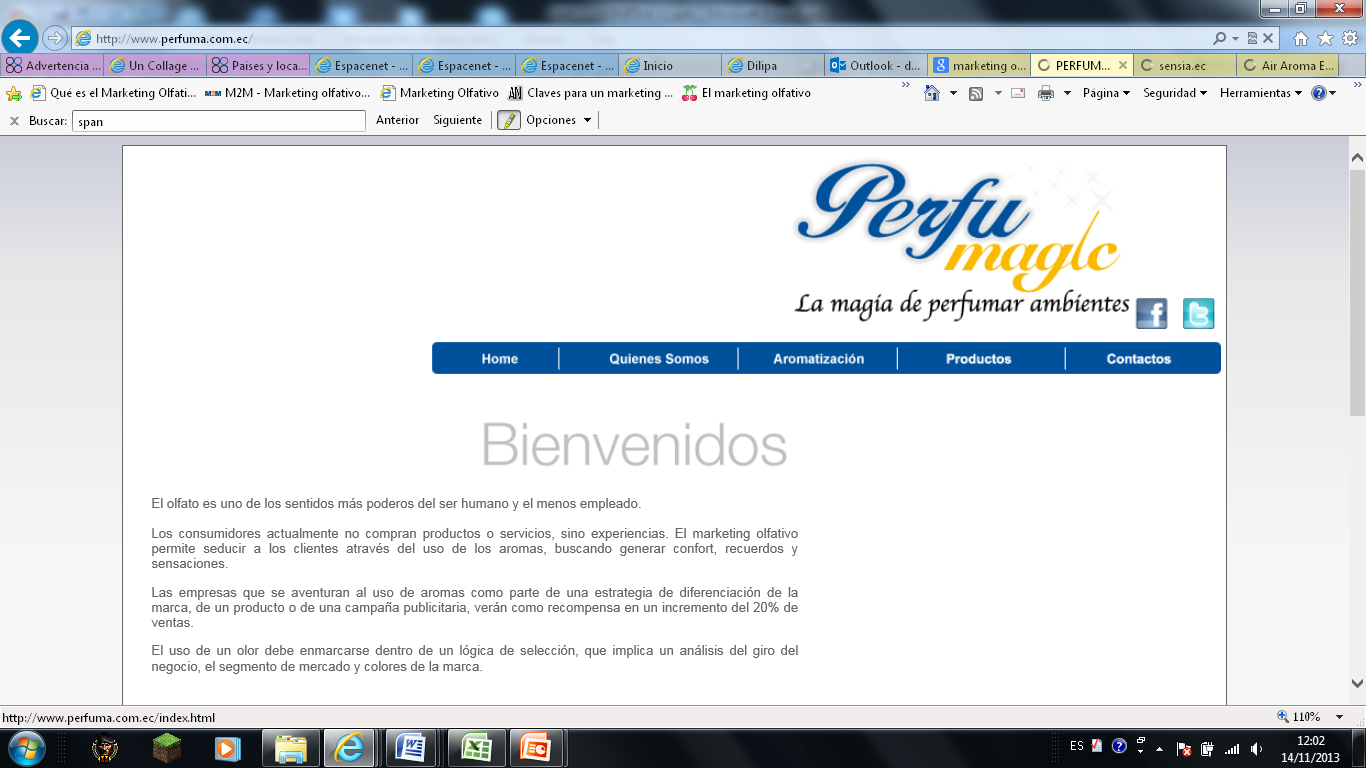 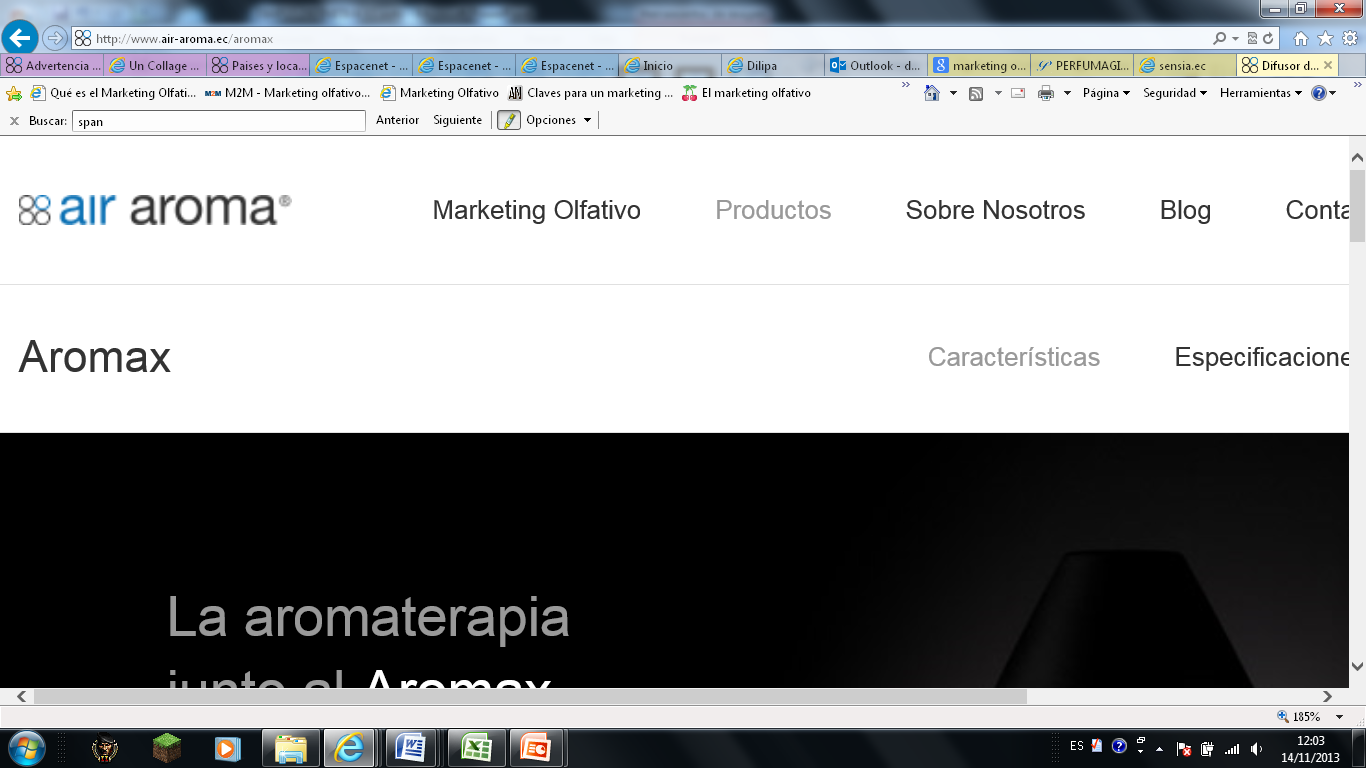 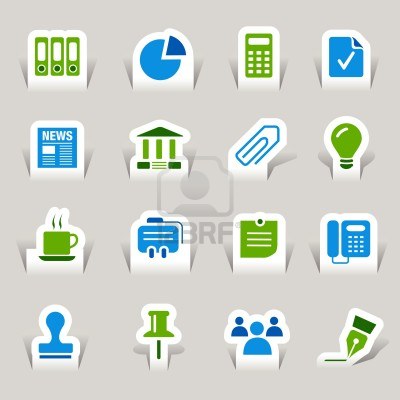 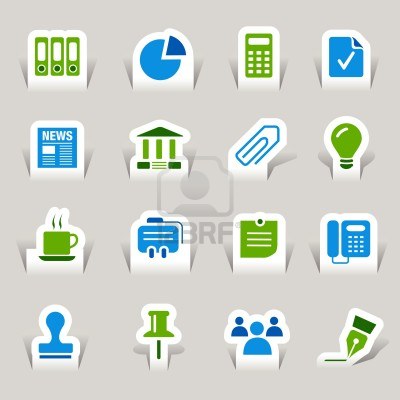 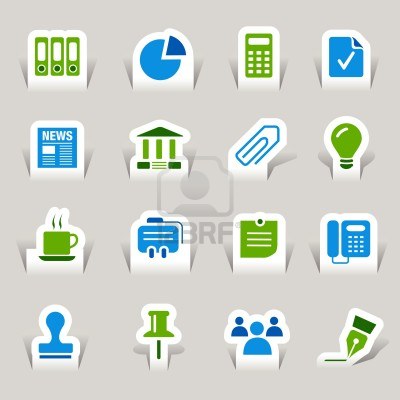 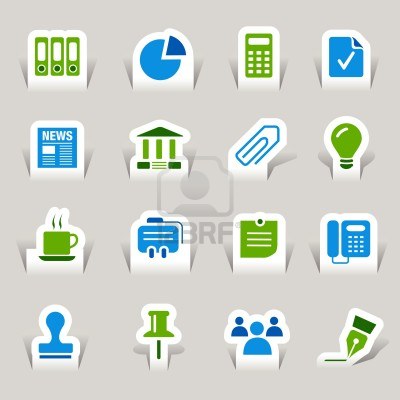 Análisis Situacional
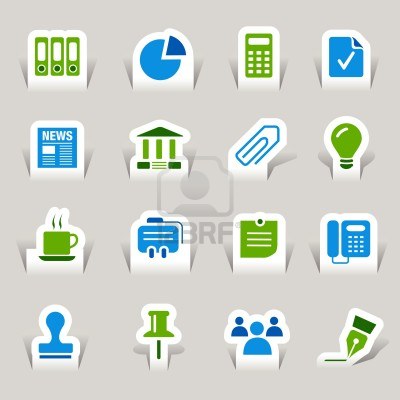 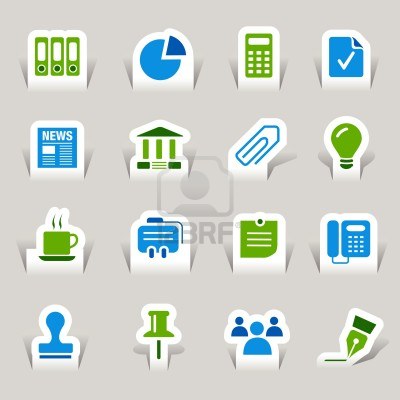 Entorno Externo
Entorno Externo
Entorno Interno
Entorno Interno
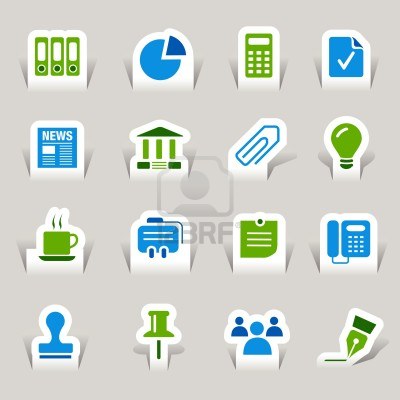 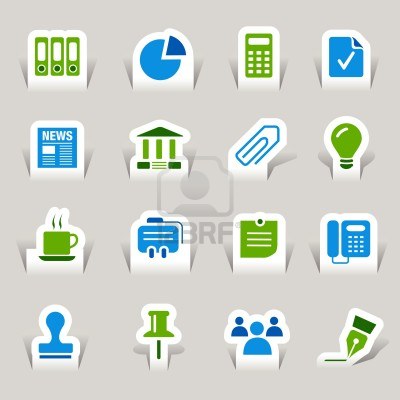 Estudio De Mercado
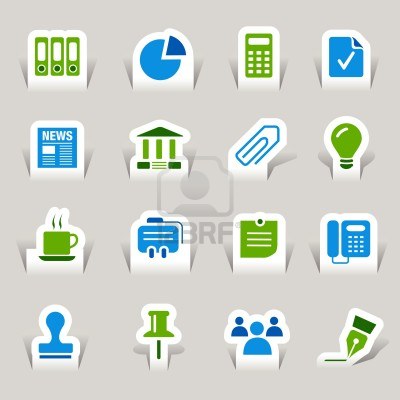 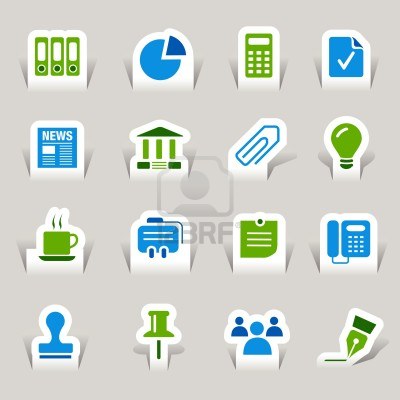 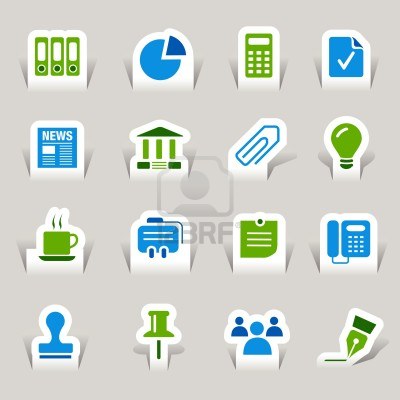 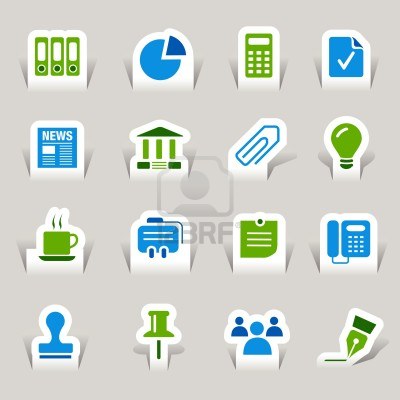 Objetivos
Identificar si la aplicación de marketing olfativo en los puntos de venta de Dilipa, genera pensamientos y recordación positiva de los clientes frente a la marca.
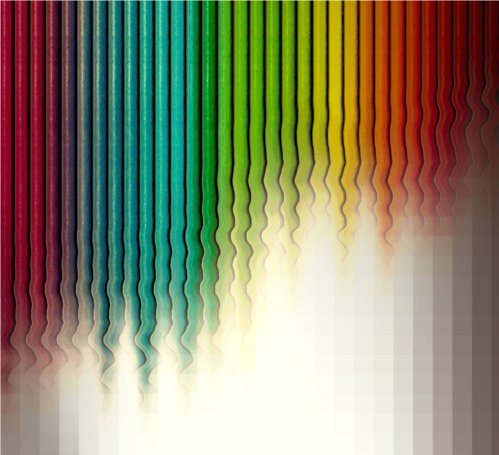 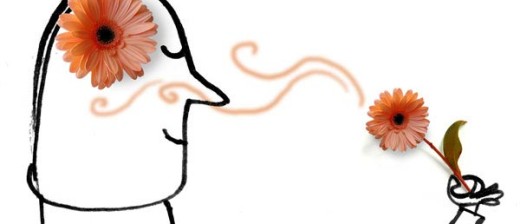 Determinación del Aroma
70%
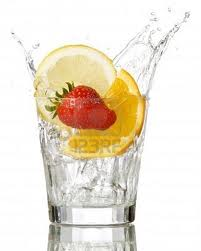 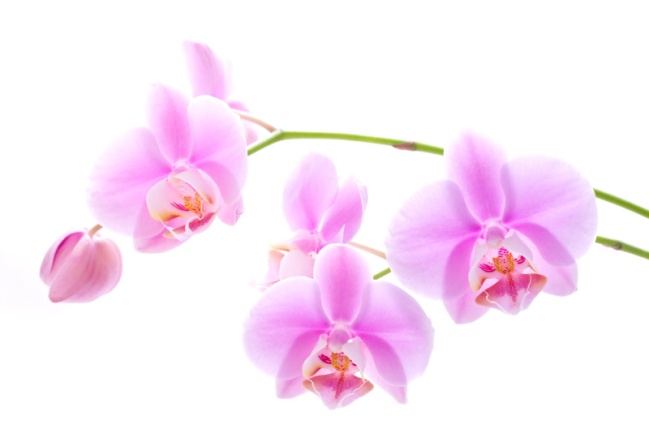 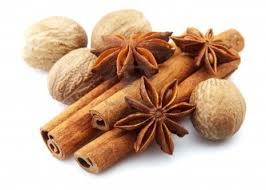 Resultados
¿Notó algo diferente con relación al olor de este local?
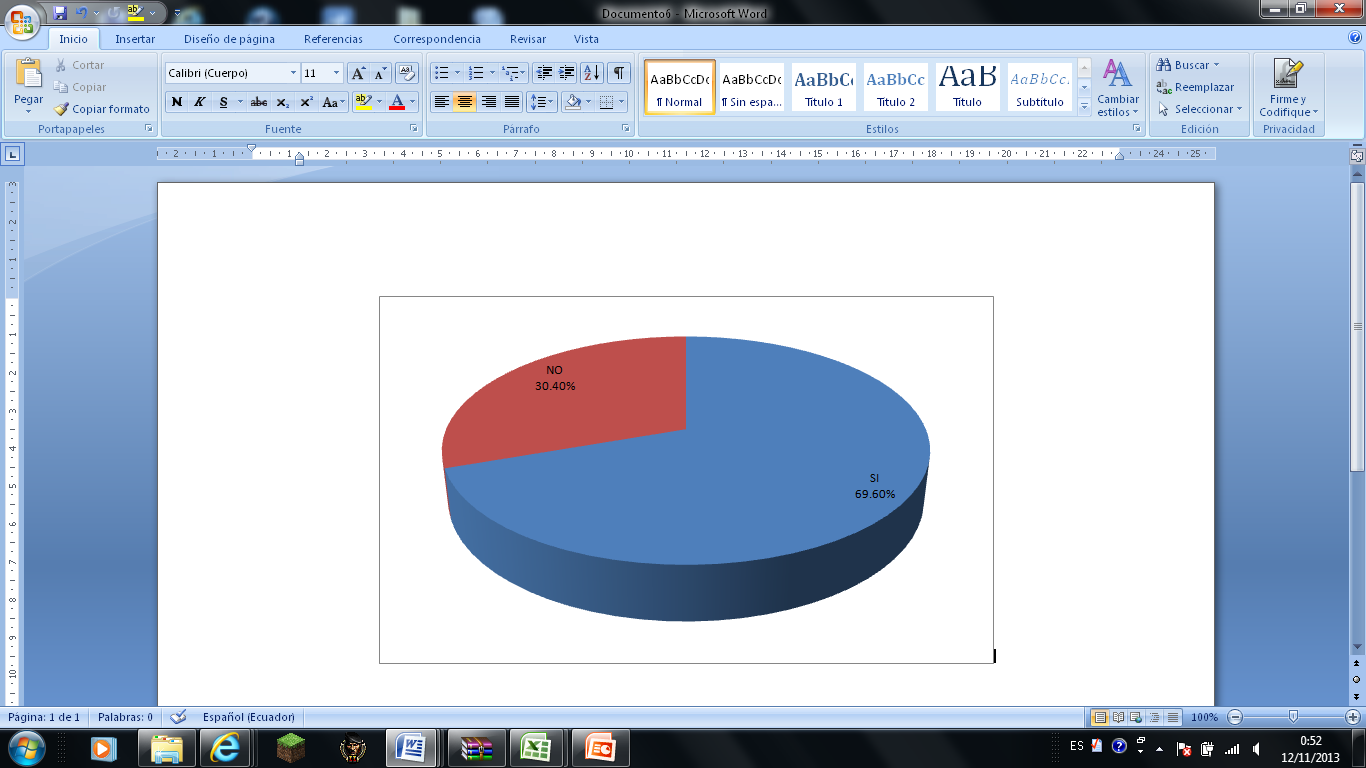 El aroma aplicado en Dilipa fue identificado por el 70% de los encuestados, esto indica que a través del marketing olfativo un gran porcentaje de clientes podrían recordar la marca Dilipa.
Resultados
Pensando en el olor que se percibió en este local, que  tan de acuerdo está con:
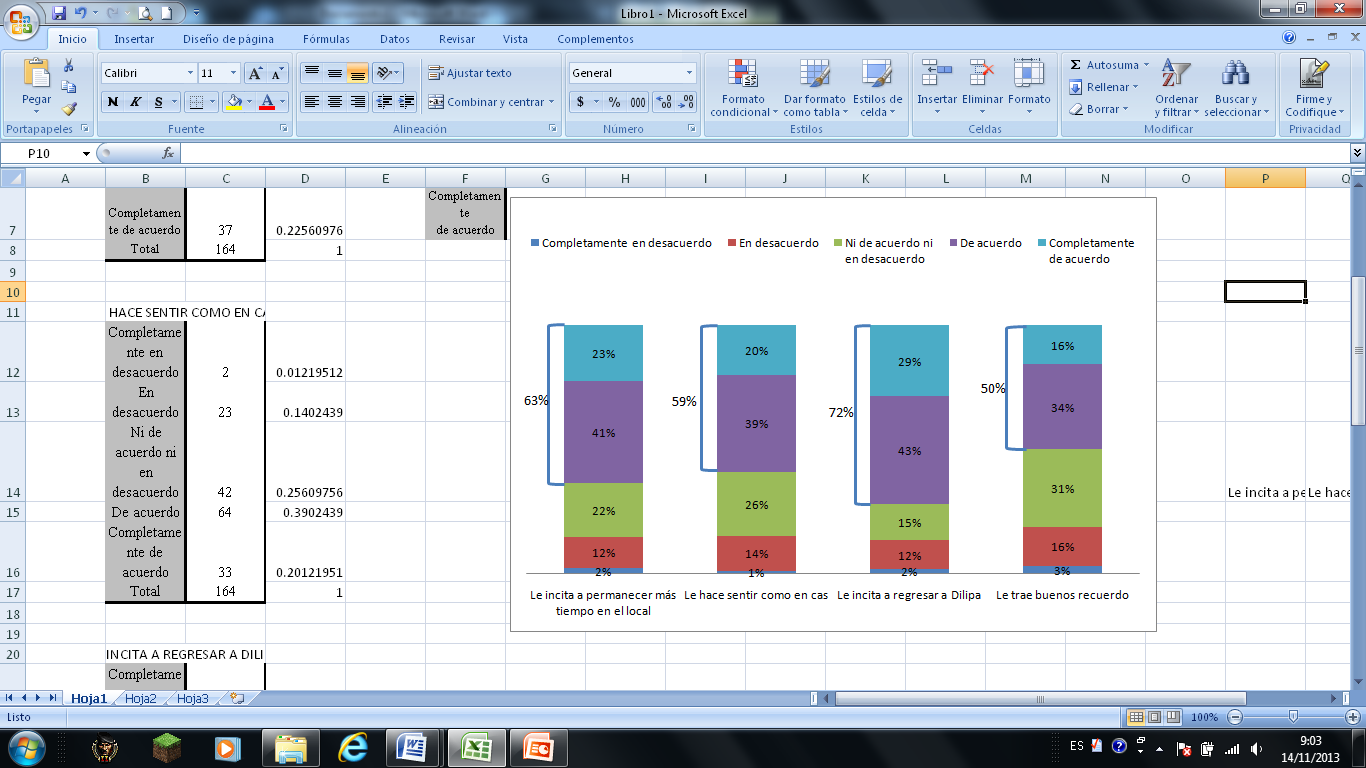 Resultados
¿Con qué frecuencia visita este local?
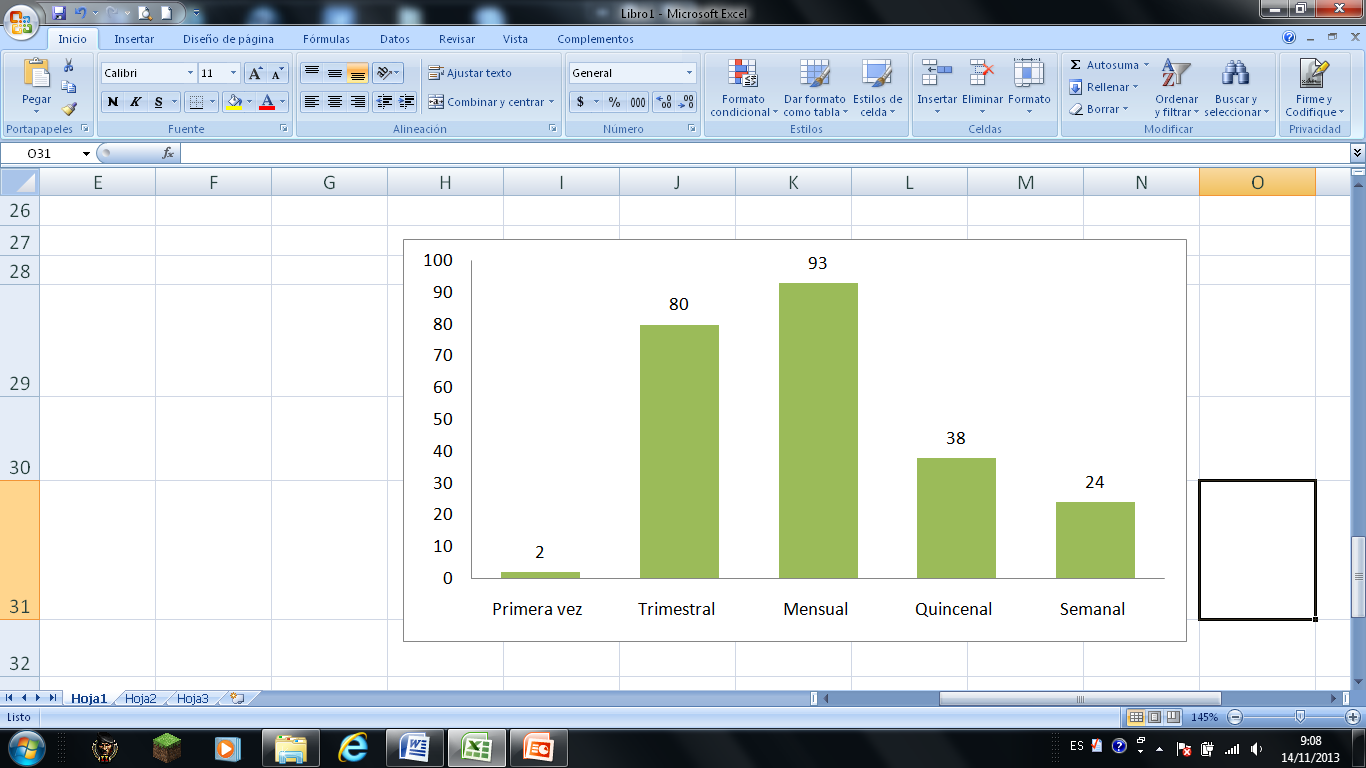 En términos generales la frecuencia de visita de los encuestados es trimestral y mensualmente con un porcentaje de 33% y 39% respectivamente.
Resultados
Frecuencia de visita – Notó diferente olor
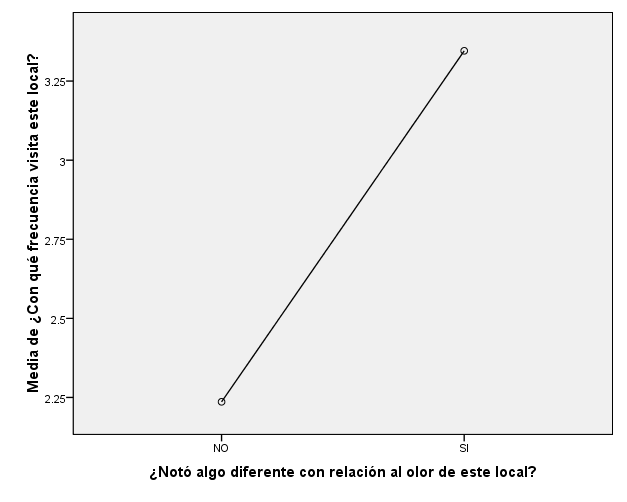 Los clientes que frecuentan más los locales, son quienes identificaron el nuevo olor aplicado, ya que son clientes habituales y por lo tanto propensos a identificar nuevos cambios en los puntos de venta.
Resultados
¿Cuál de estos aromas fue el que percibió en Dilipa?
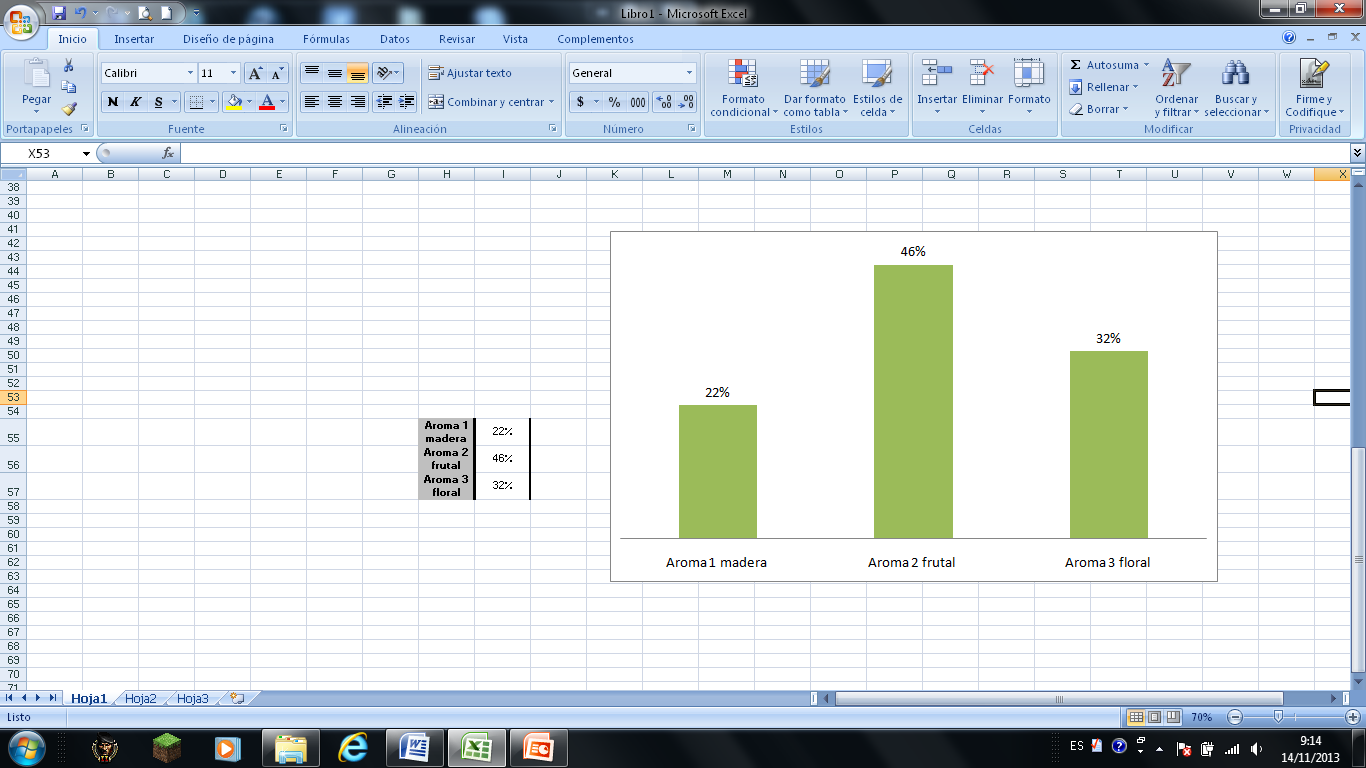 El impacto de la implementación de marketing olfativo en los puntos de venta de Dilipa, fue medido a través del porcentaje de recordación del aroma que tuvieron las personas encuestadas.
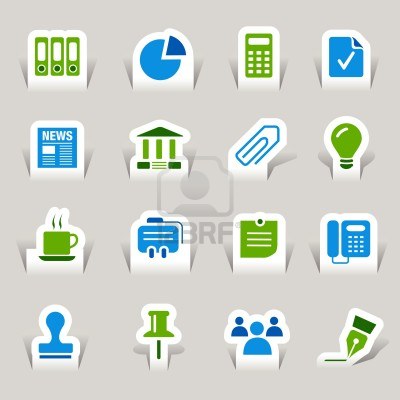 Propuesta De Implementación
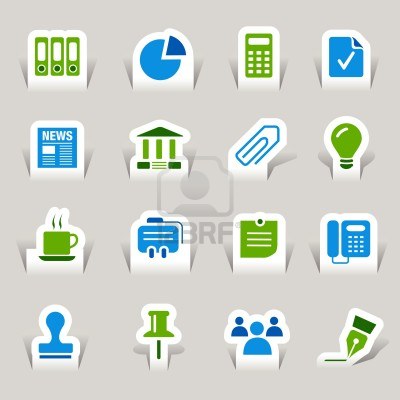 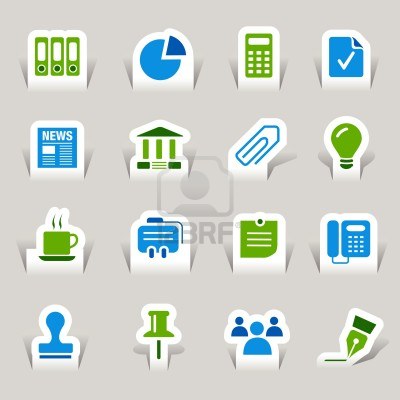 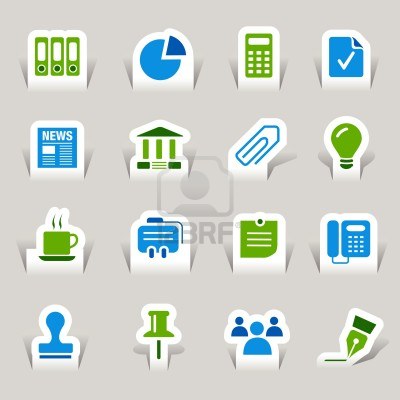 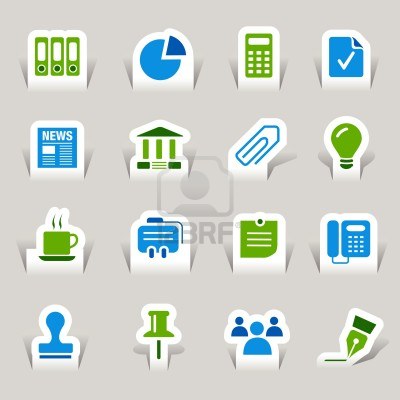 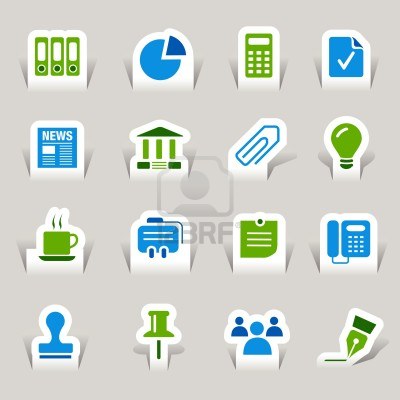 Características de los Locales
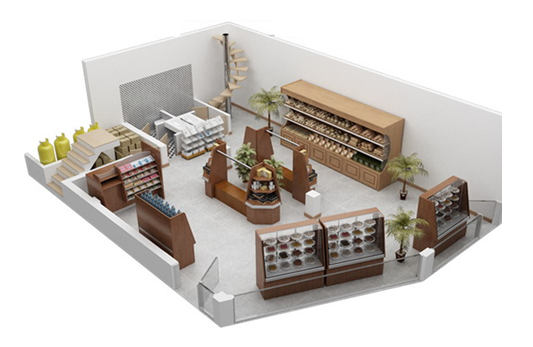 Volumen
Comunicación entre pisos
Aire acondicionado centralizado
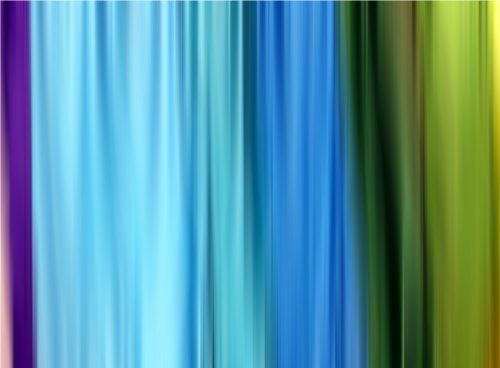 Tecnología
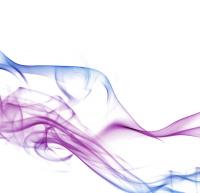 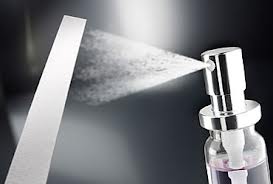 Tecnología
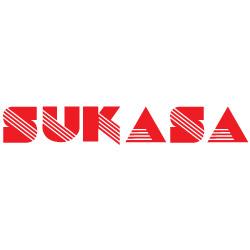 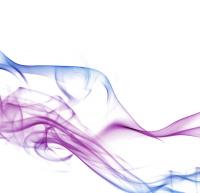 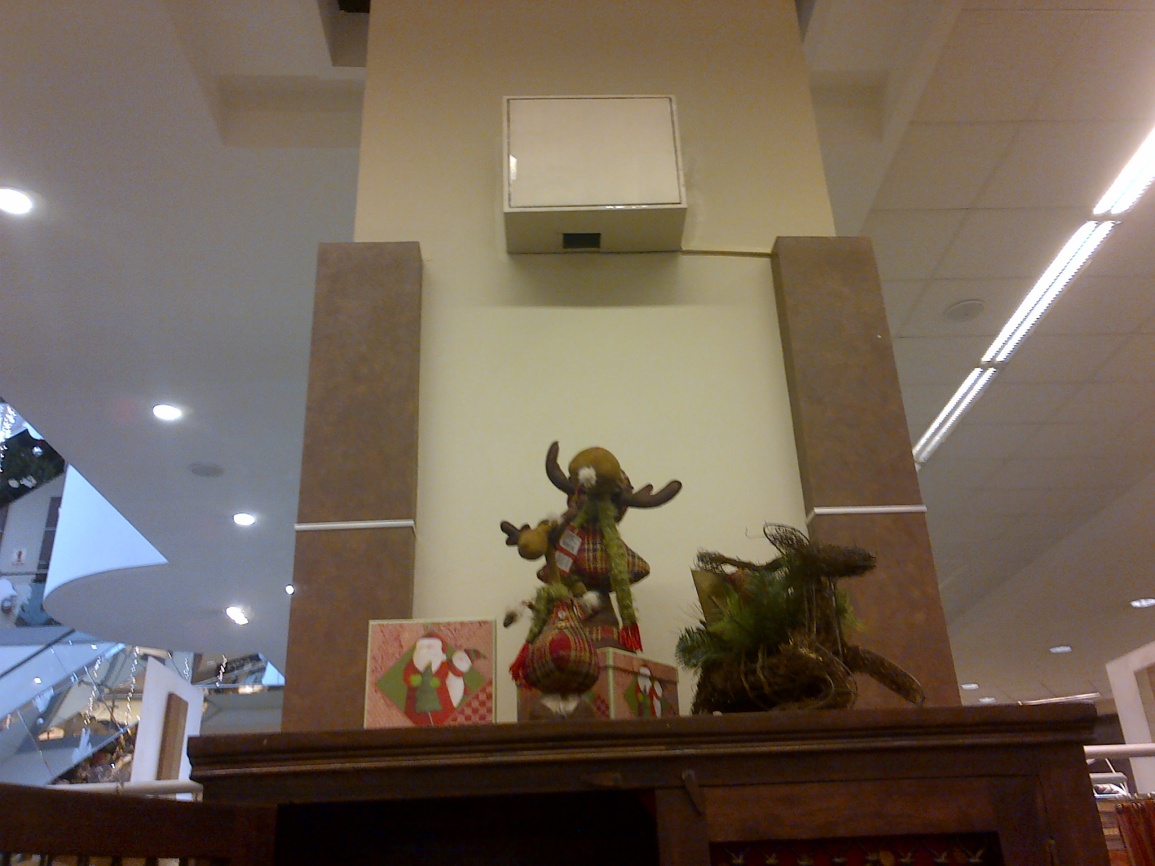 29
Tecnología
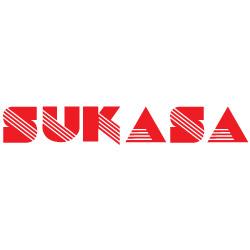 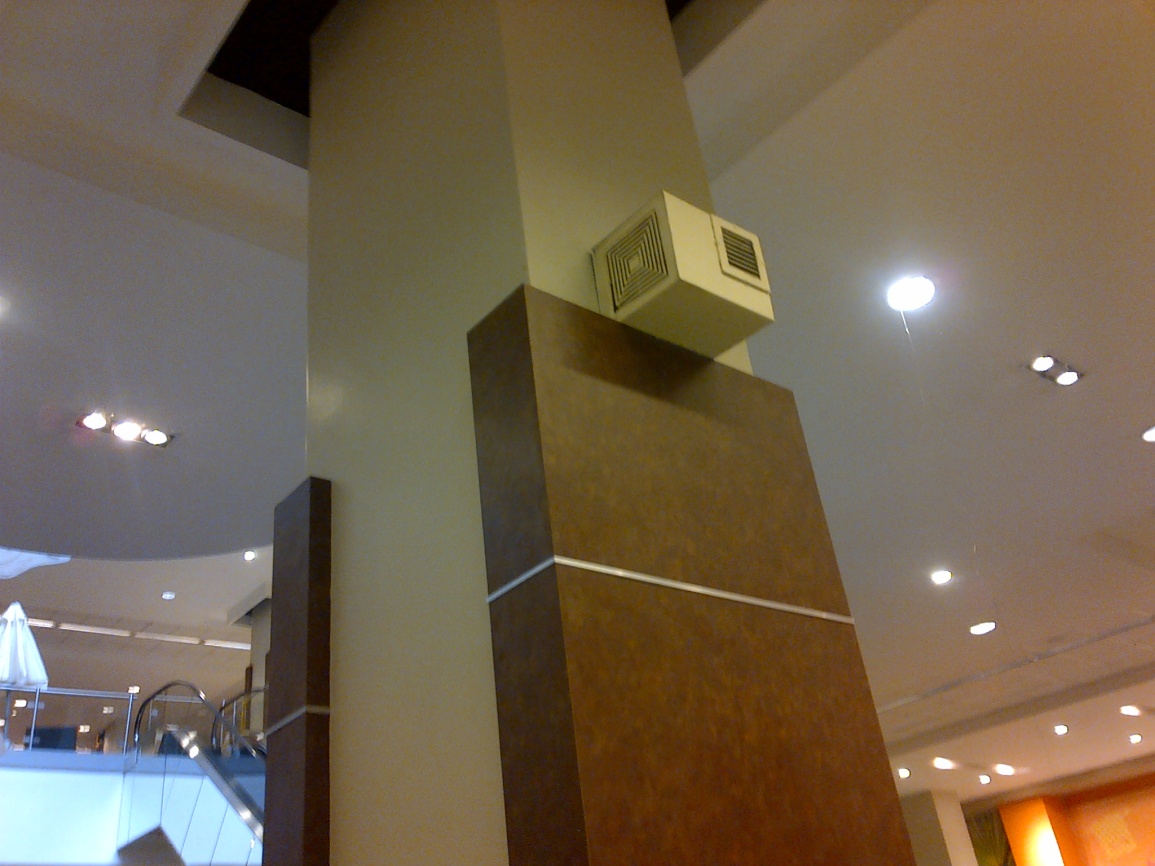 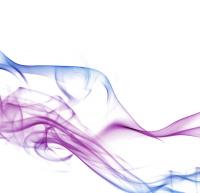 30
Tecnología
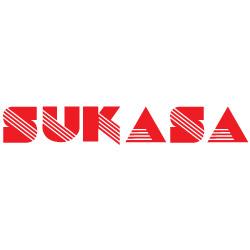 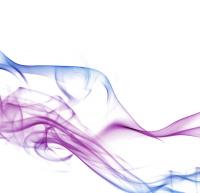 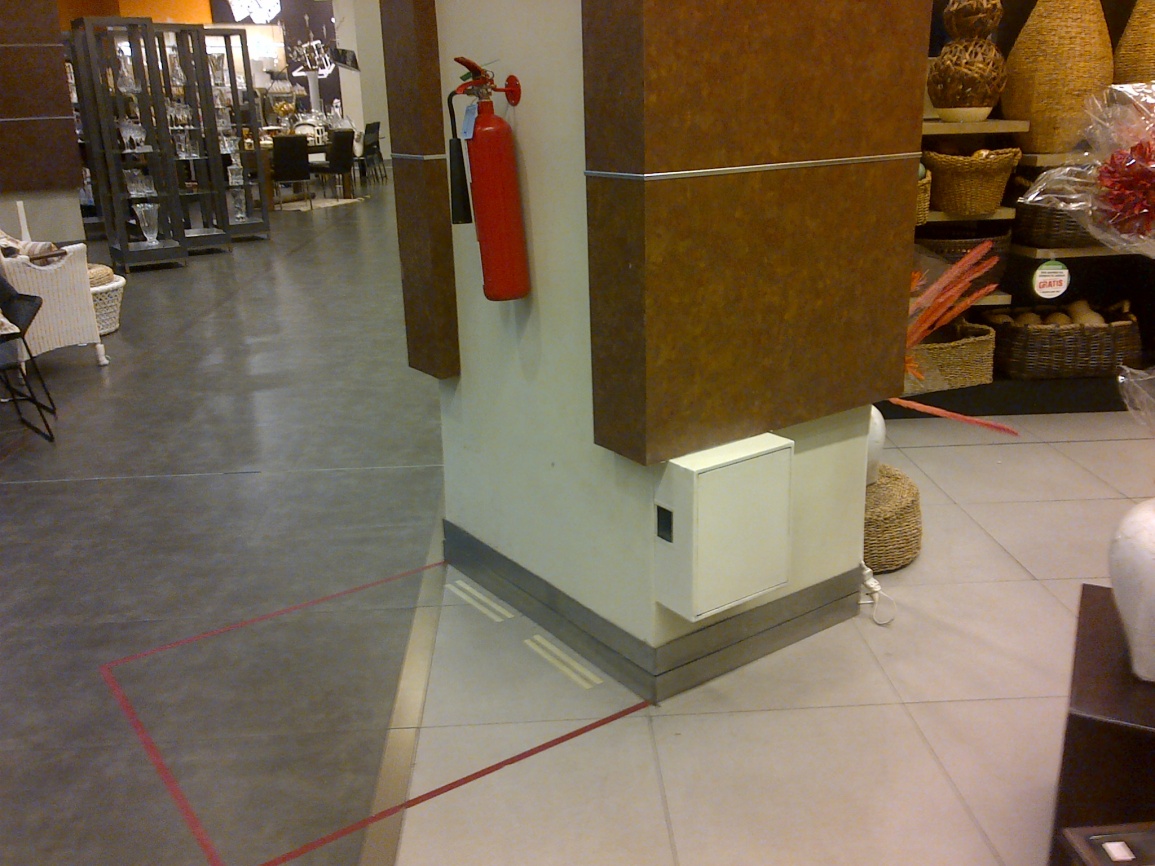 31
Tecnología
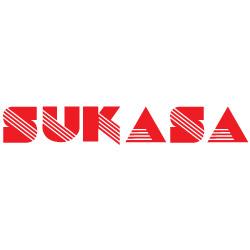 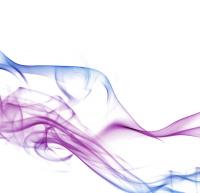 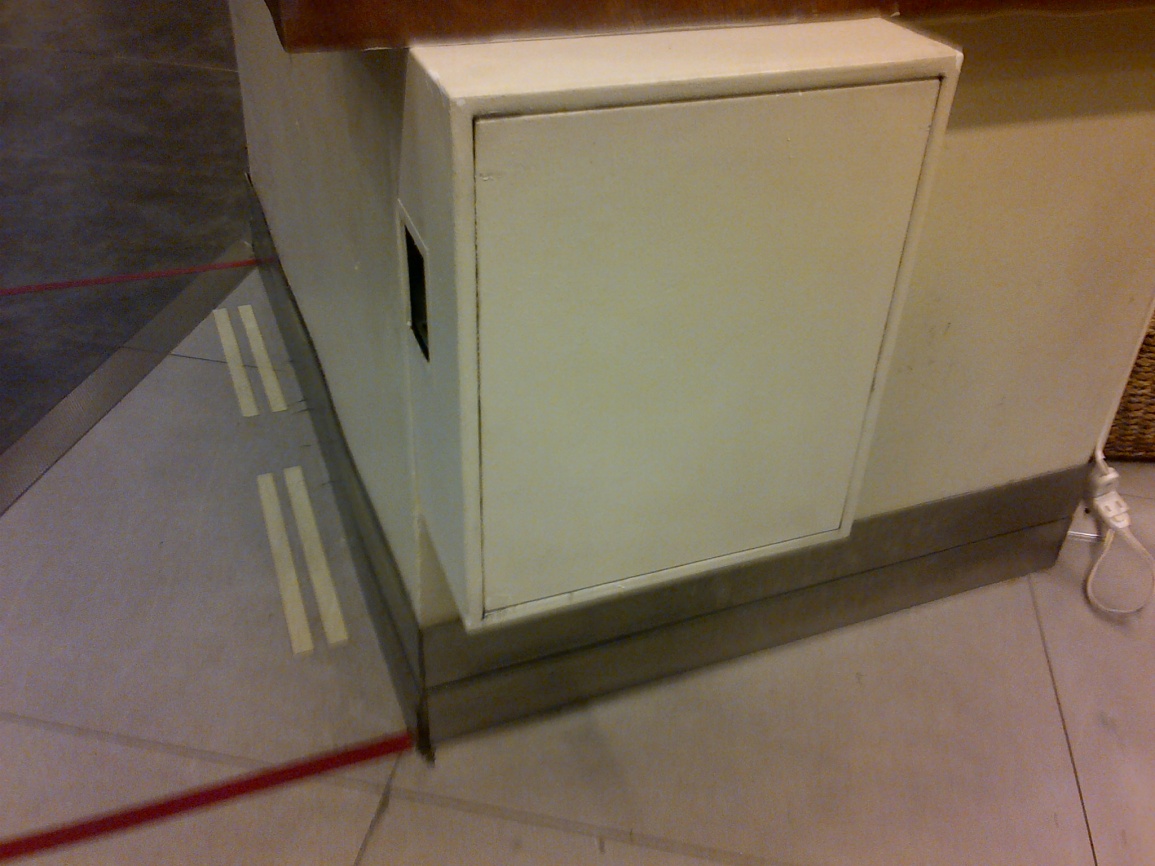 32
Especificaciones Técnicas
Aroscent Wall
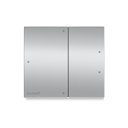 Especificaciones Técnicas
Ecoscent r1, r2
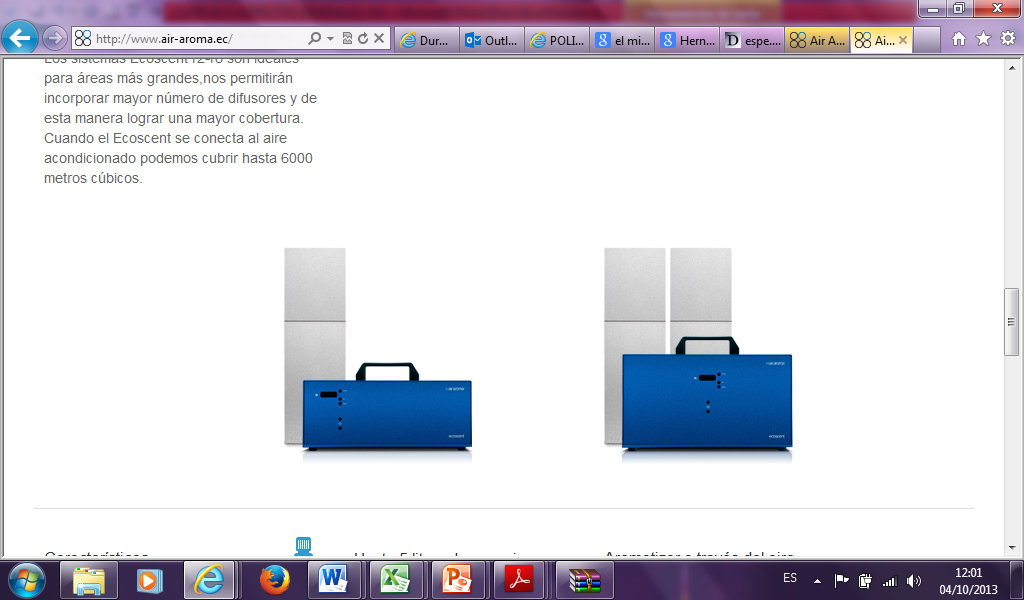 Ecoscent r4
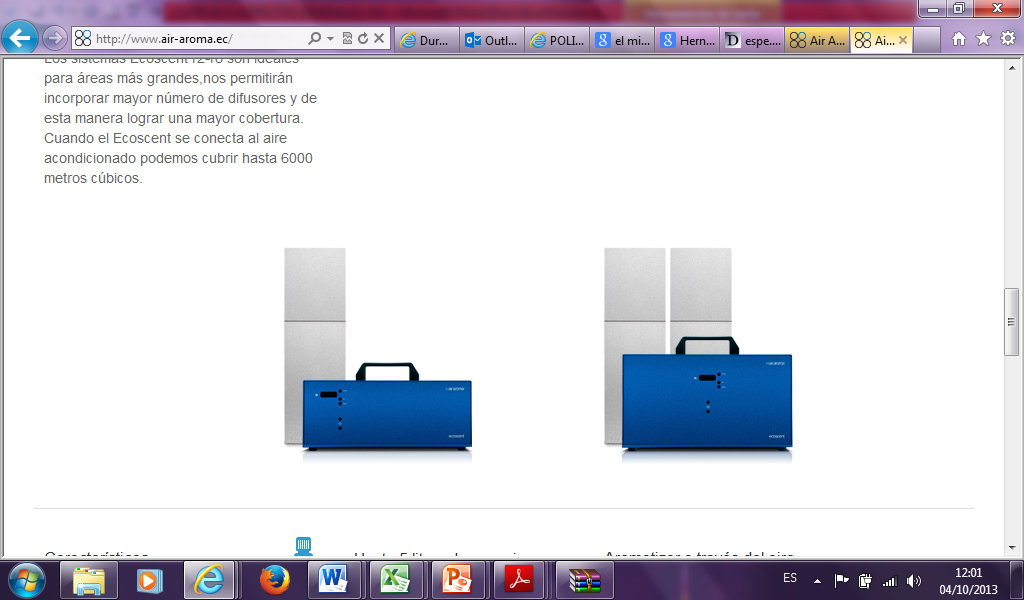 Aplicación del Aroma
Aeroscent
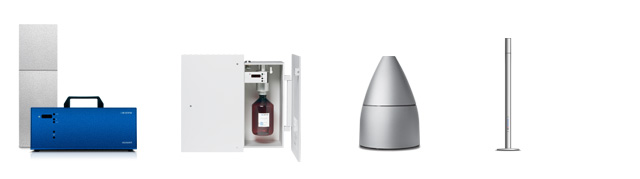 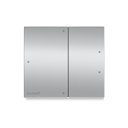 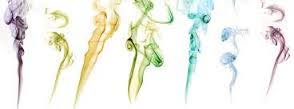 Ecoscent R2
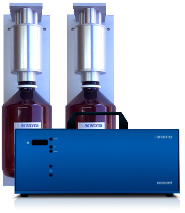 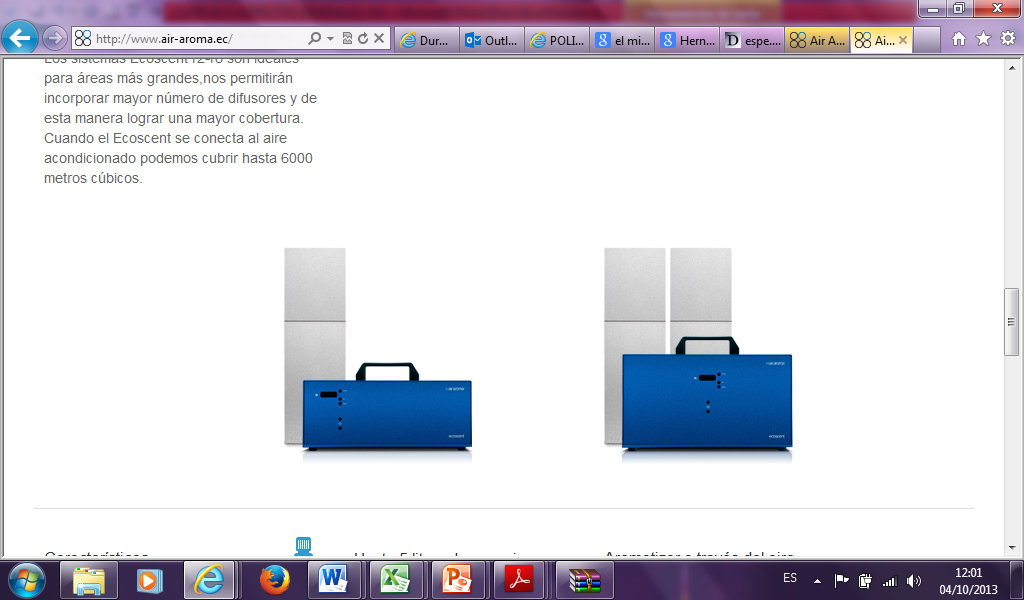 Esquema de conexión con aire acondicionado
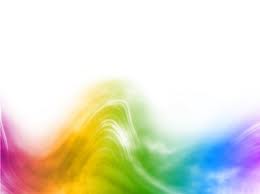 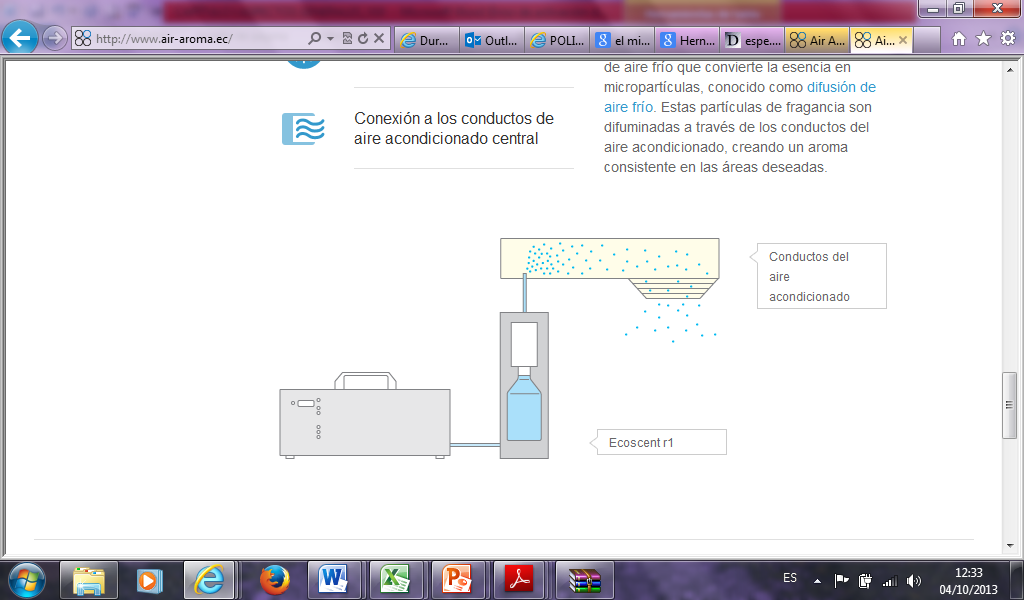 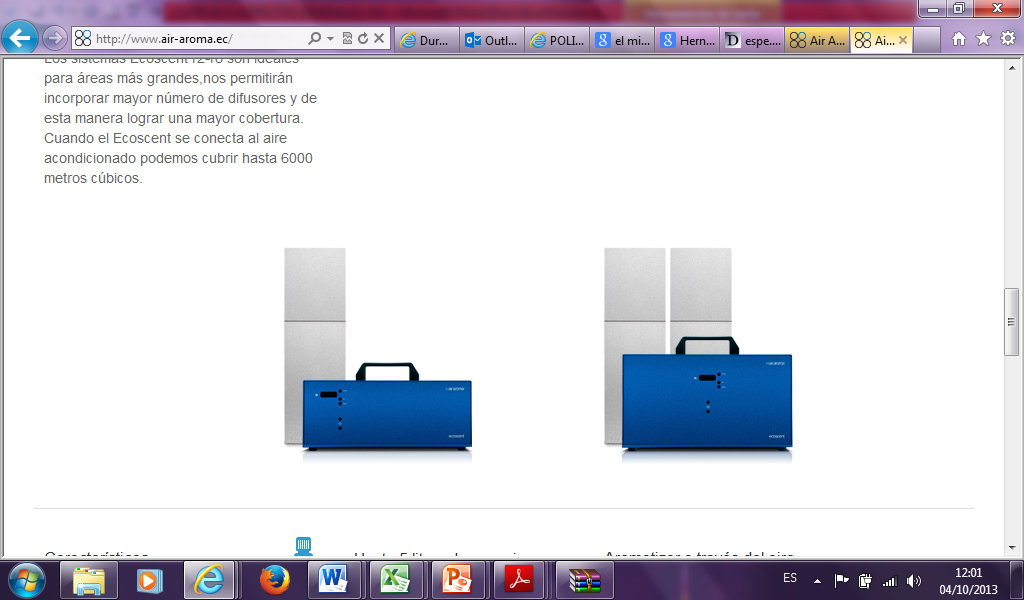 Presupuesto para compra de difusores
Instalación: Gratis		Mantenimiento: no es necesario		Garantía: 2años
Presupuesto de contrato de fragancia
Análisis Financiero
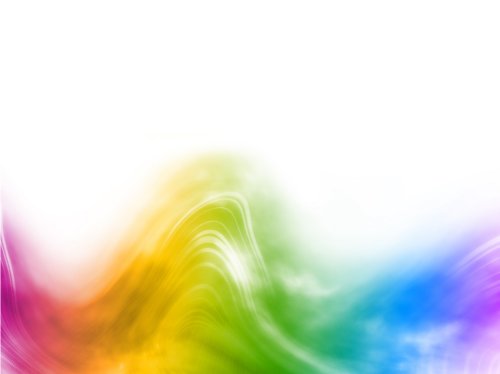 Flujo de Caja
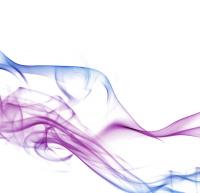 Flujo de Caja sin Proyecto
Análisis de los Resultados Financieros
Mediante las variaciones realizadas en el porcentaje de incremento de ventas para cada escenario, se pudo determinar la sostenibilidad financiera del proyecto. 
En el siguiente cuadro se muestra los resultados del VAN y TIR trimestral dadas las variaciones antes mencionadas:
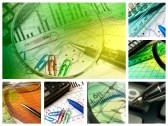 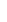 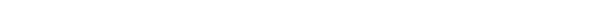 Análisis de los Resultados Financieros
Frente a la variación de los porcentajes de incrementos de ventas existe una gran sensibilidad de los criterios de evaluación financiera en el proyecto. La siguiente formula se utiliza para el cálculo de las variaciones entre los escenarios optimista y más probable.
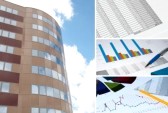 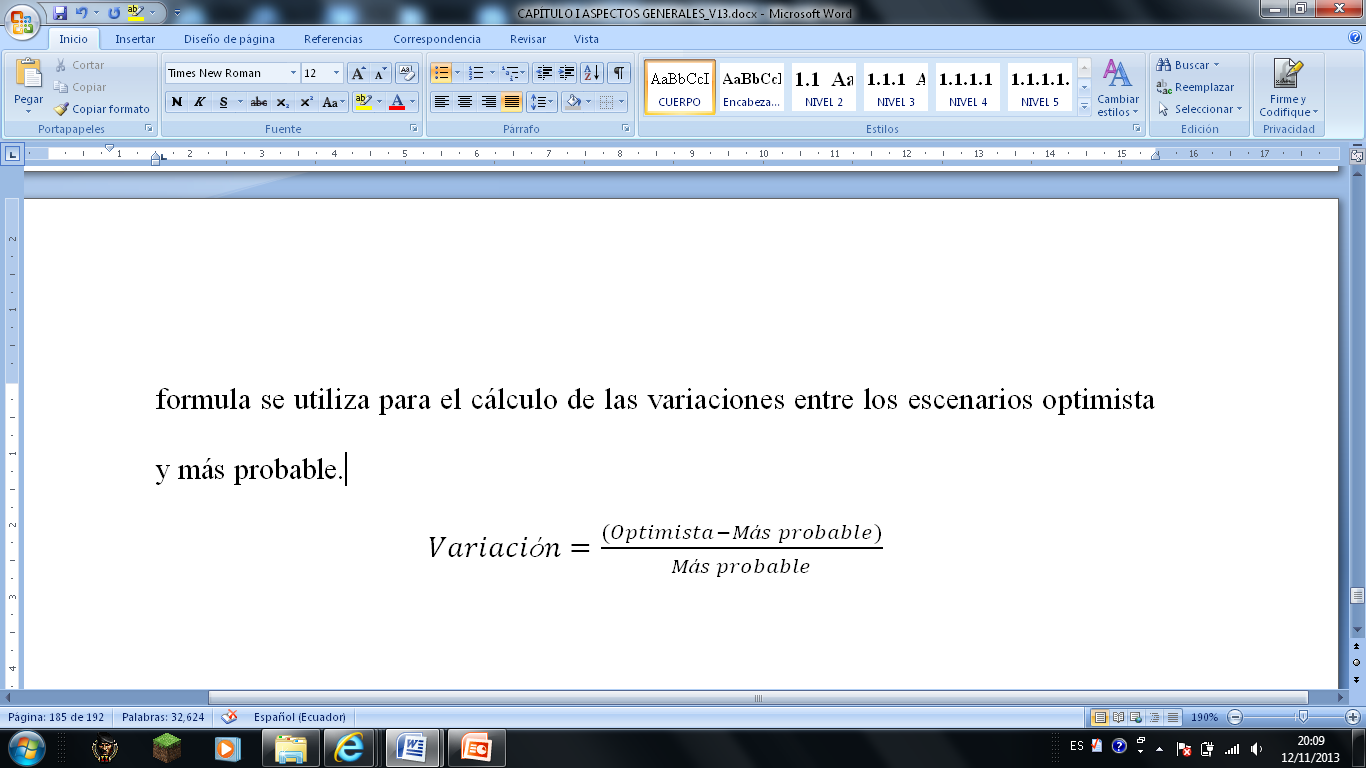 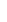 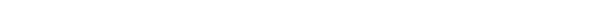 Análisis de los Resultados Financieros
Los criterios de evaluación obtenidos a través del escenario esperado en el que se toma en cuenta las expectativas de todos los posibles escenarios son los siguientes:
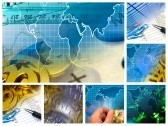 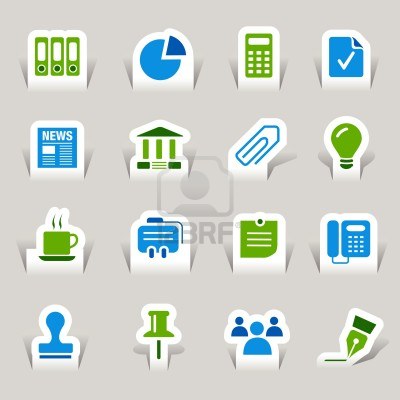 Conclusiones Y Recomendaciones
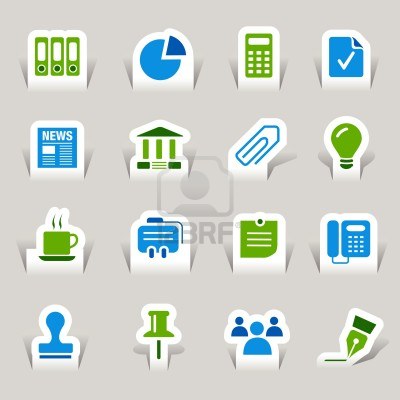 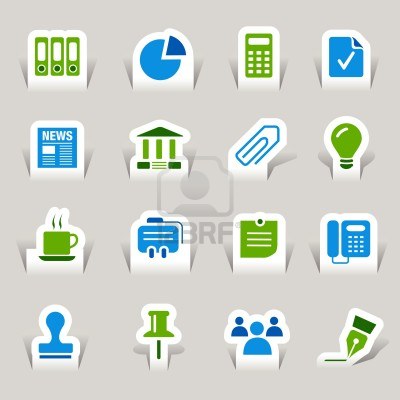 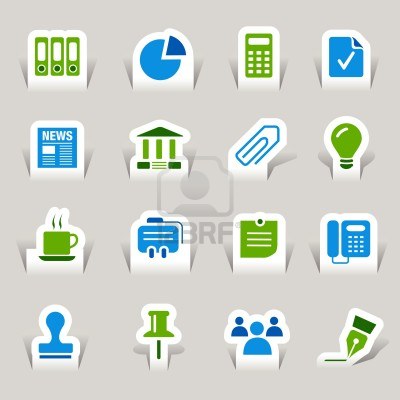 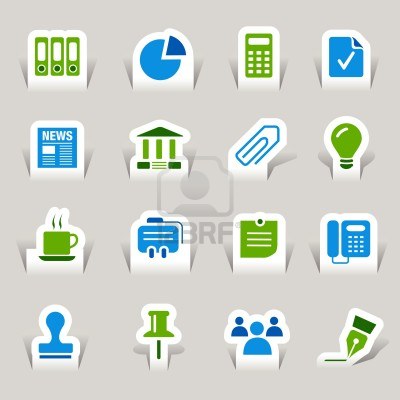 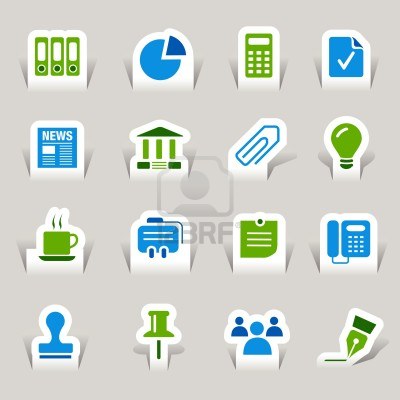 Conclusiones
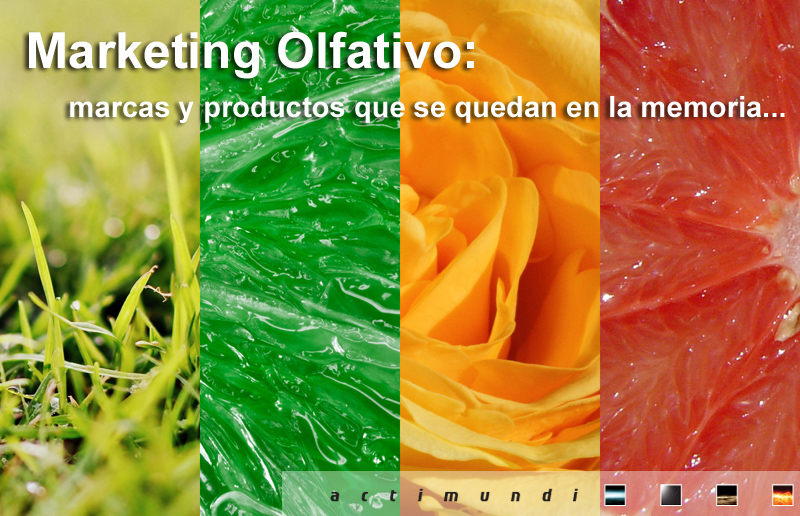 Conclusiones
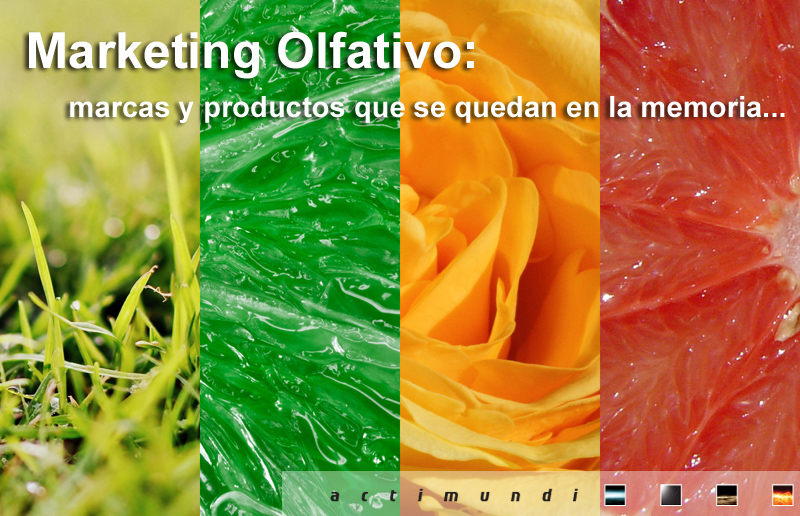 Recomendaciones
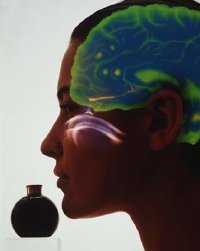 Recomendaciones
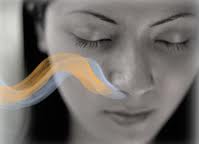 GRACIAS
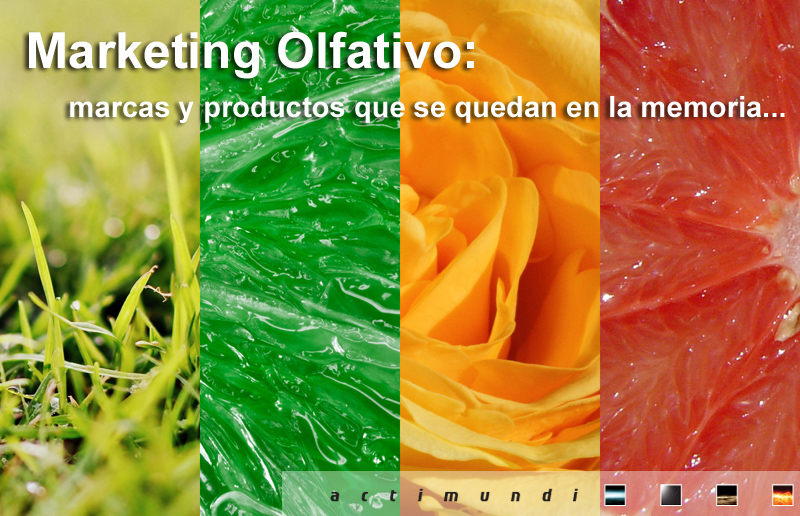